Human Intelligence vs. Artificial Intelligence: The Connection
Noel Bernal
County Manager, ICMA-CM
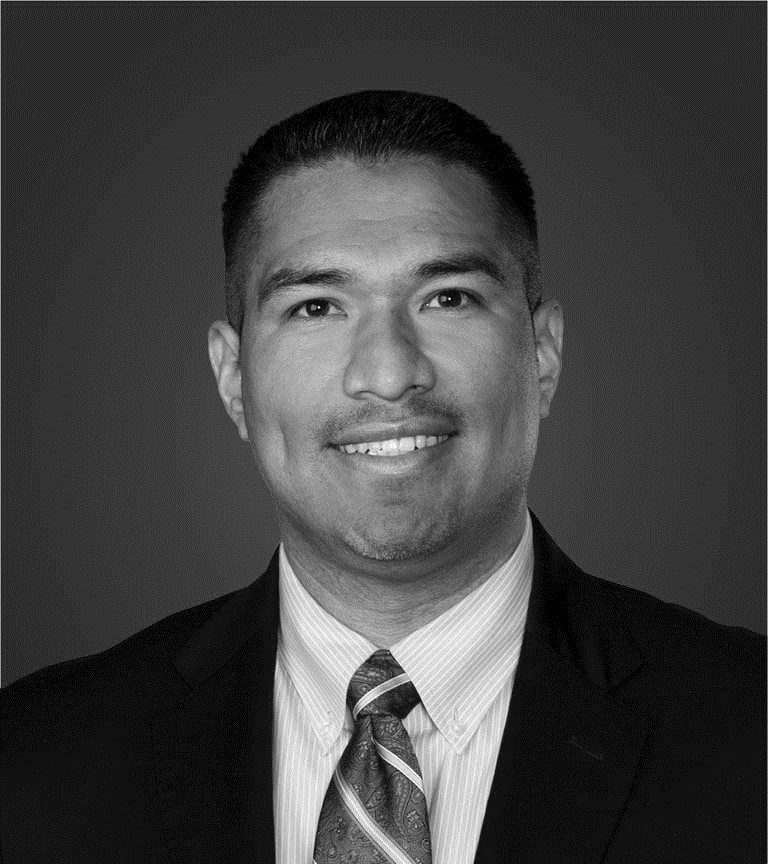 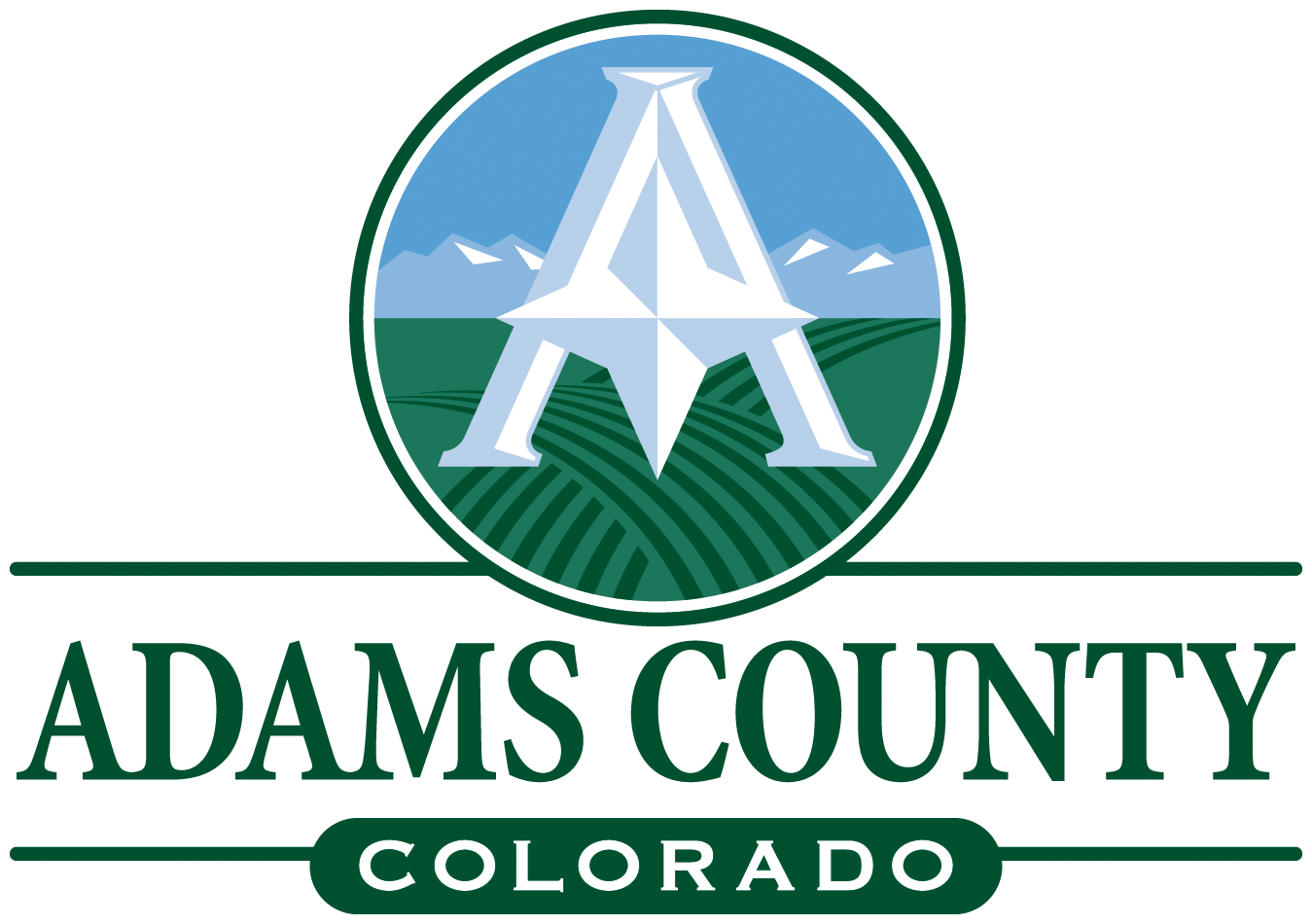 Noel BernalCounty Manager
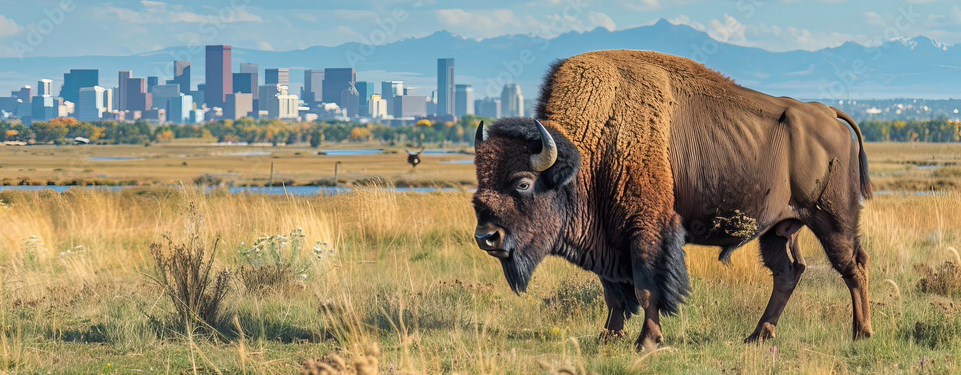 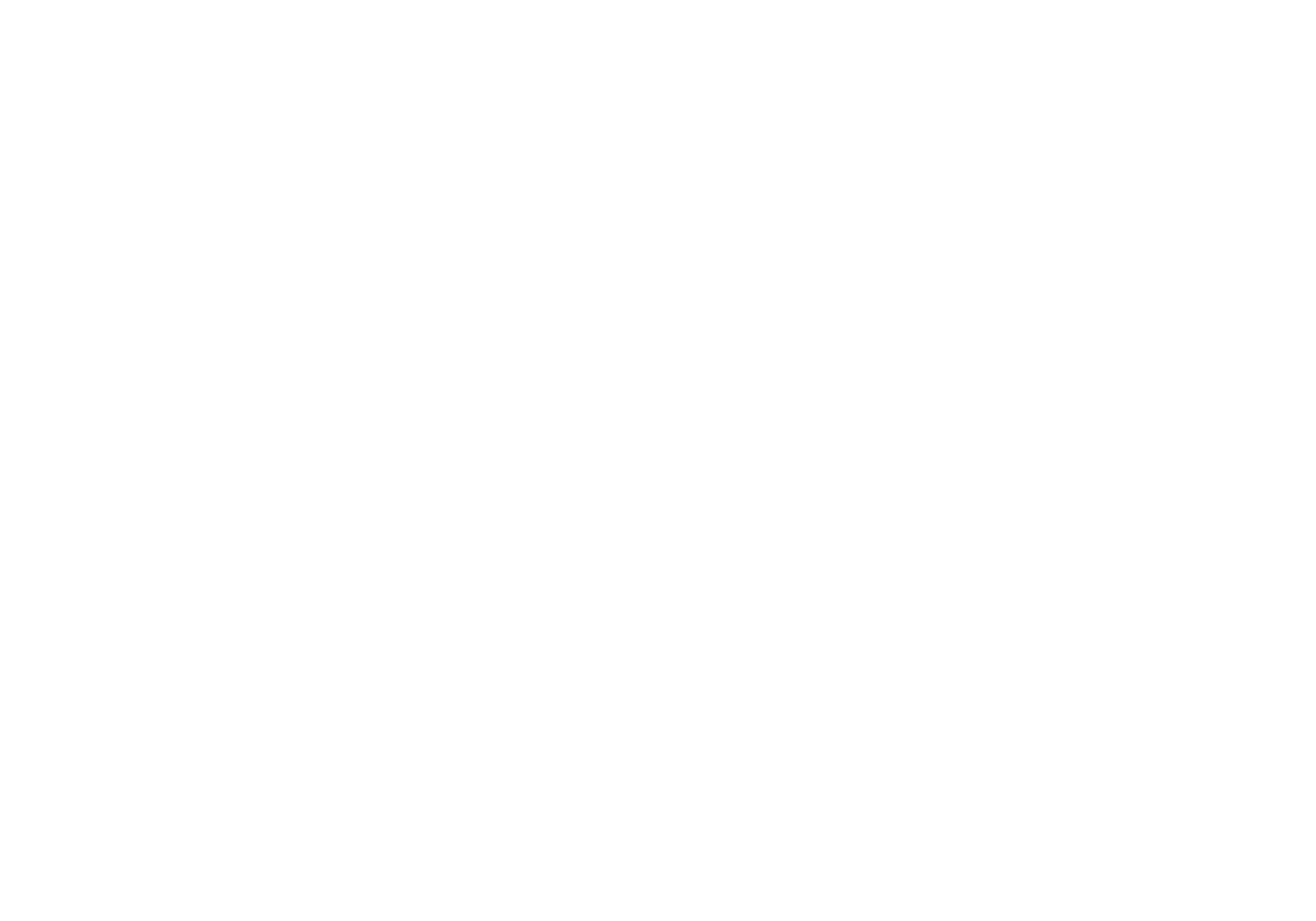 Background & Context
525,000 Population, Operating Budget of $841 million, and 2700 Employees
10 cities and towns
1200 sq. miles of rural, urban, and suburban
High-Growth, currently 5th largest County in Colorado
Next to Denver International Airport (DIA), 3rd busiest airport in the world
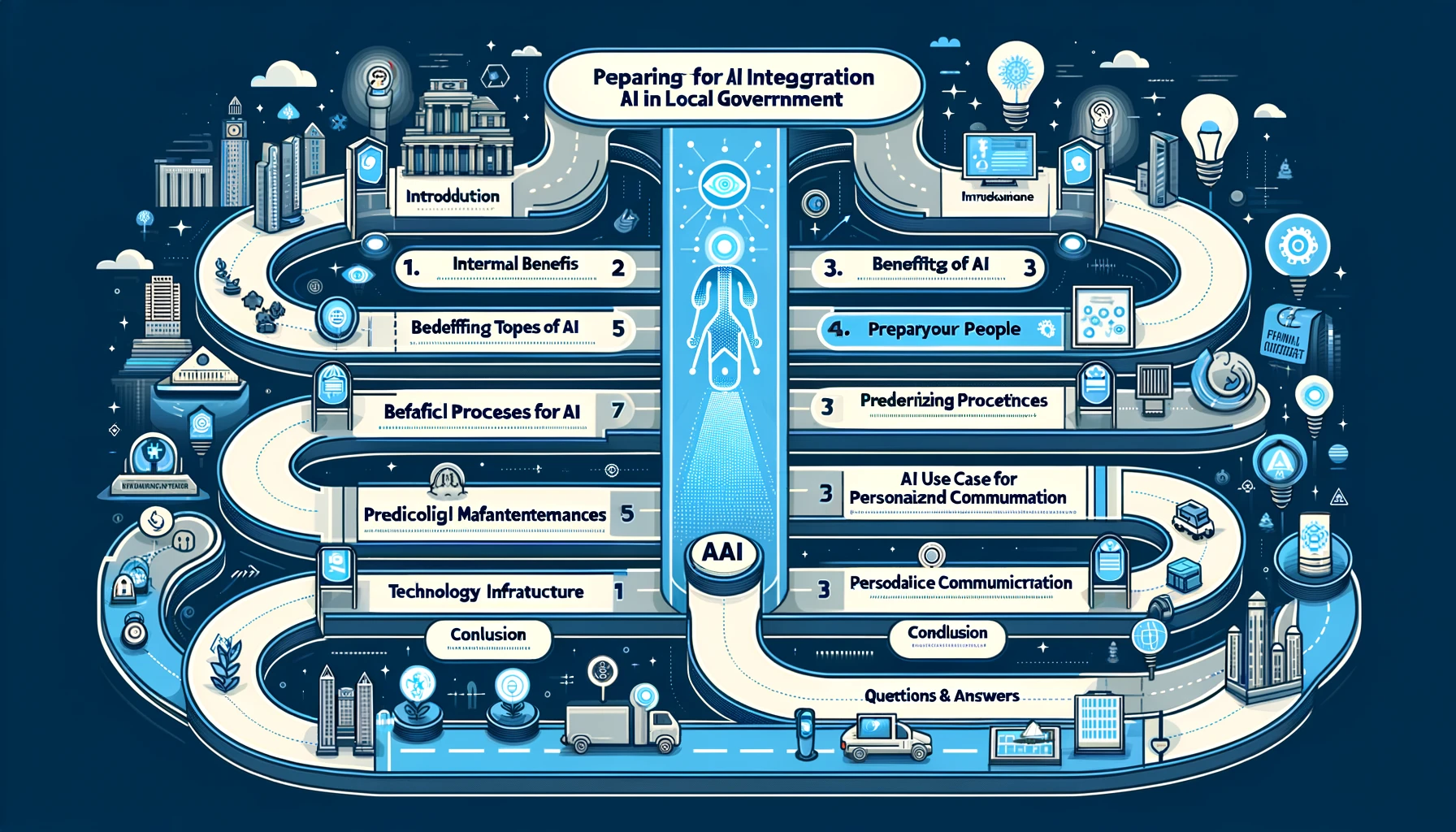 Embracing AI
In Local Government
Adams County Colorado
Process Considerations
Technology Considerations
Value of AI Internally
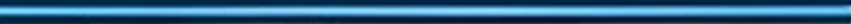 USE CASE #1: AITSM
Value of AI for Constituents
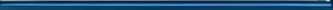 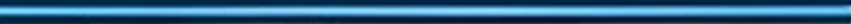 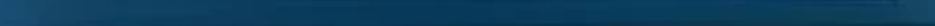 USE CASE #2: AIops
Prepare Your Organization for AI
USE CASE #3: AIPMO
People Considerations
Questions?
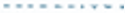 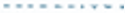 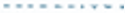 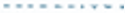 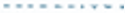 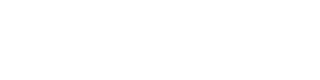 "To empower county agencies with innovative, value-focused IT solutions and responsive support, enabling them to adapt to evolving needs and effectively deliver essential services that create lasting value for the community."
Adams County is the most innovative and inclusive
county in America for all families and businesses.
OUR WHY
Adams County[DIGITAL] SERVICES GROUP
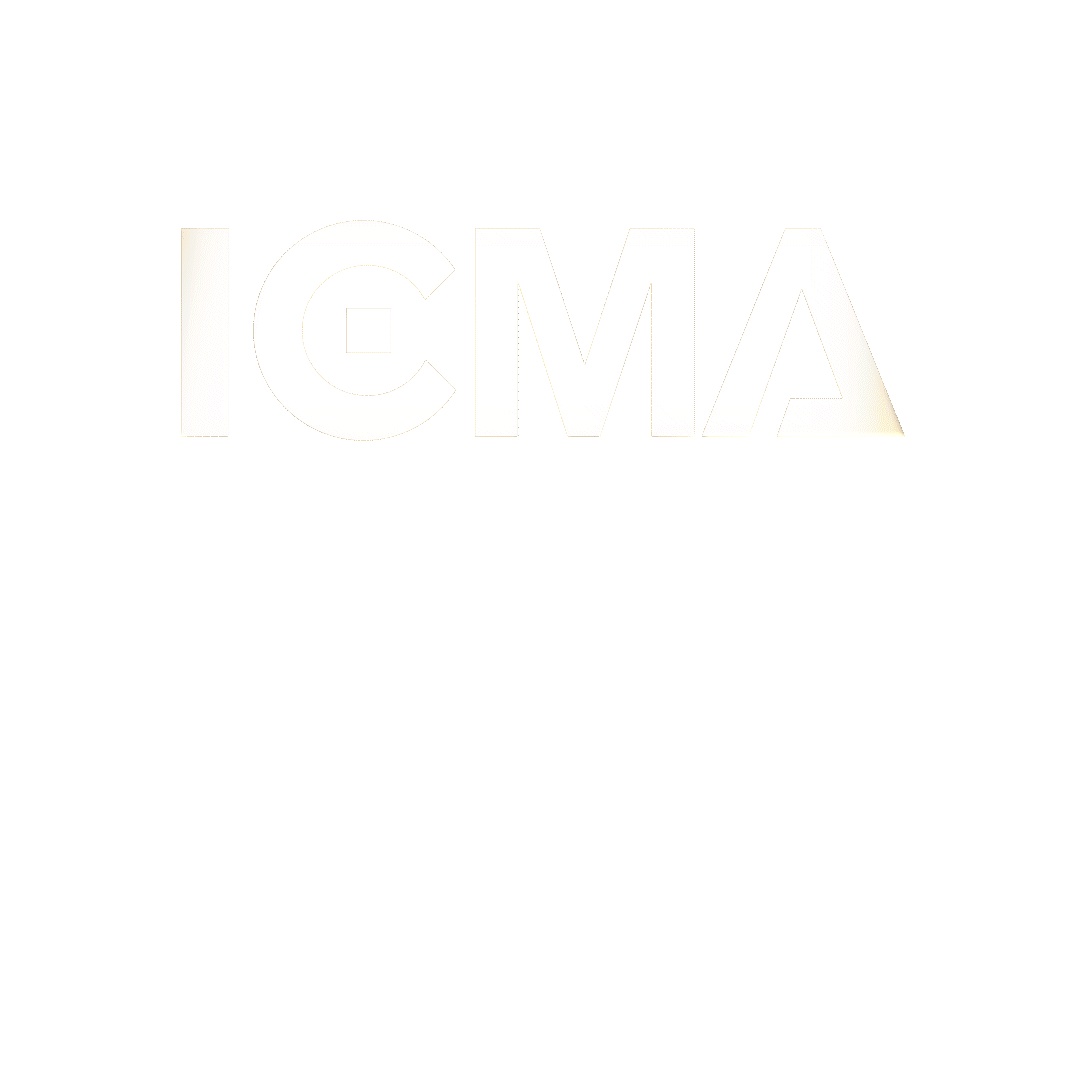 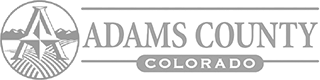 [DIGITAL] SERVICES GROUP
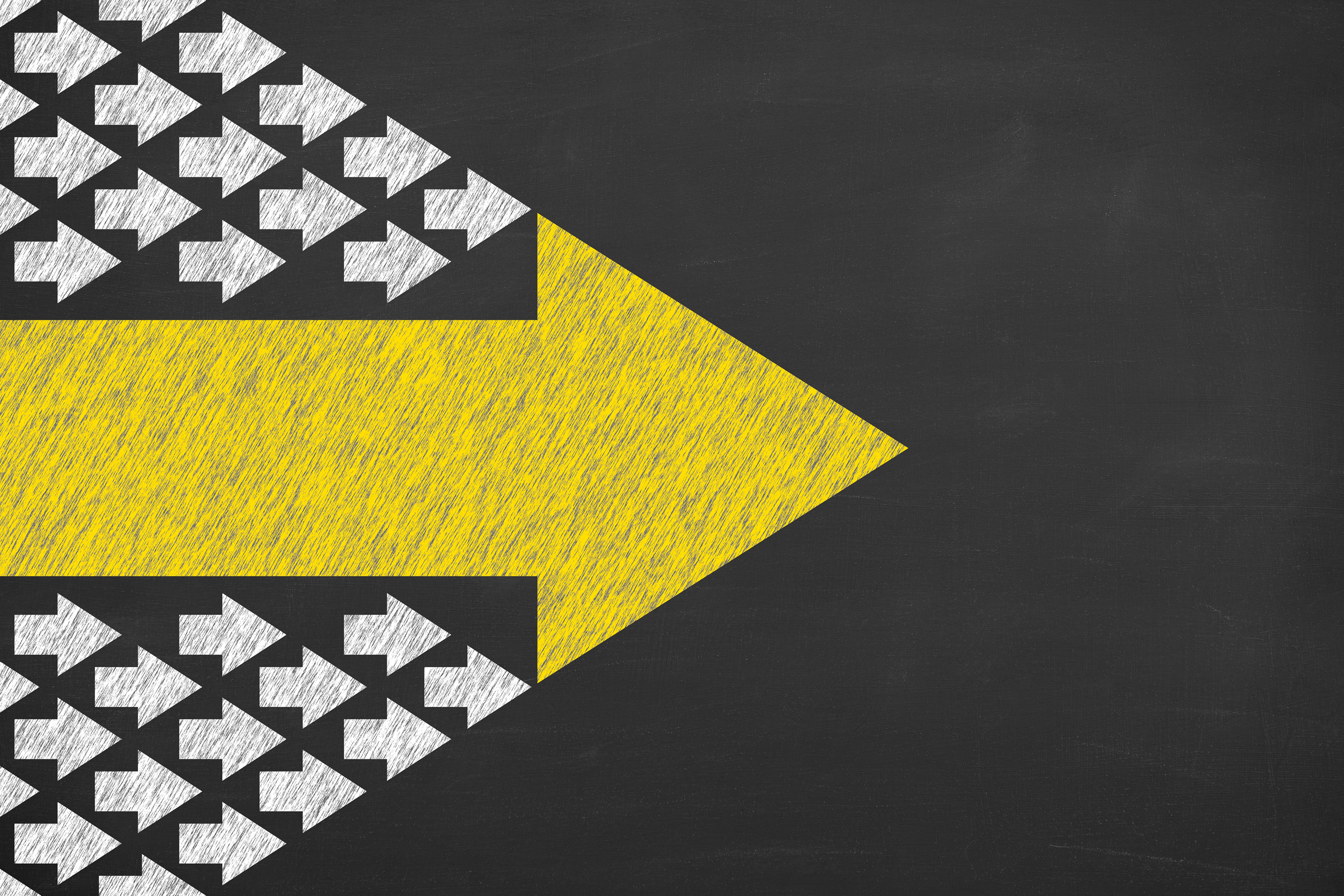 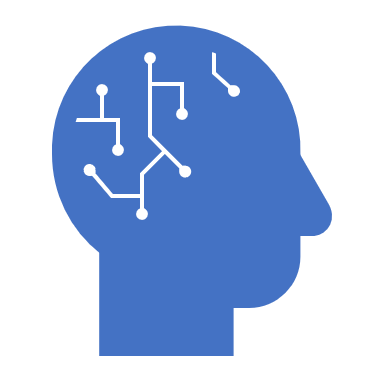 VALUEAI Value Internally
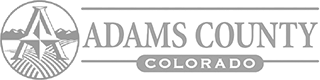 [DIGITAL] SERVICES GROUP
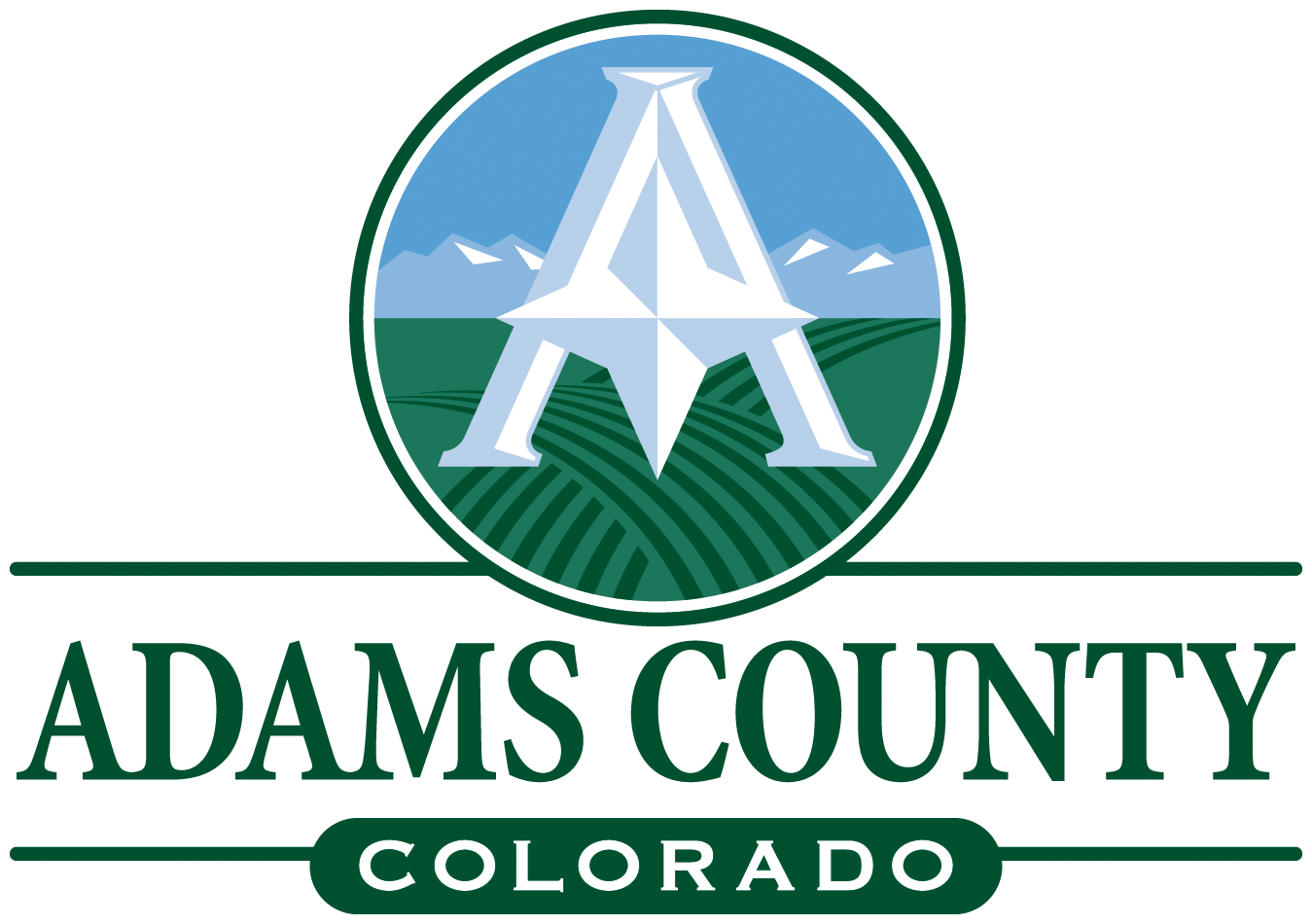 Value of AI Internally
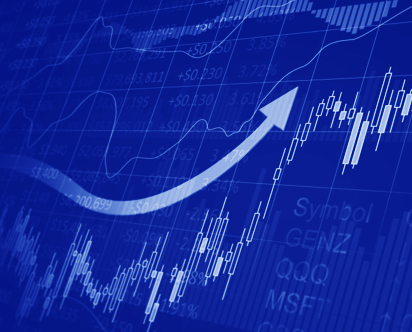 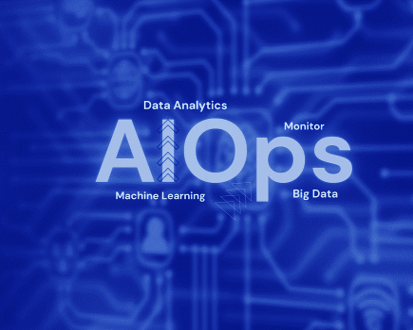 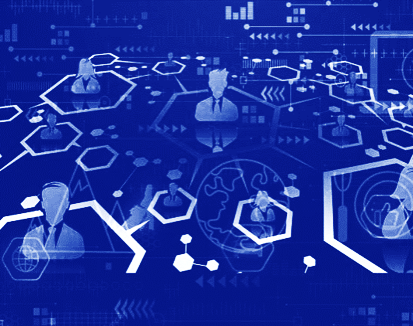 Decision Effectiveness
Faster decision making
Break down complexities
Predictive models
Operational Excellence
Avoid outages
Resolve incidents faster
End “Alert Fatigue”
Resource Management
“Practice to the Level of The License”
Drive Automation
Improved Efficiency
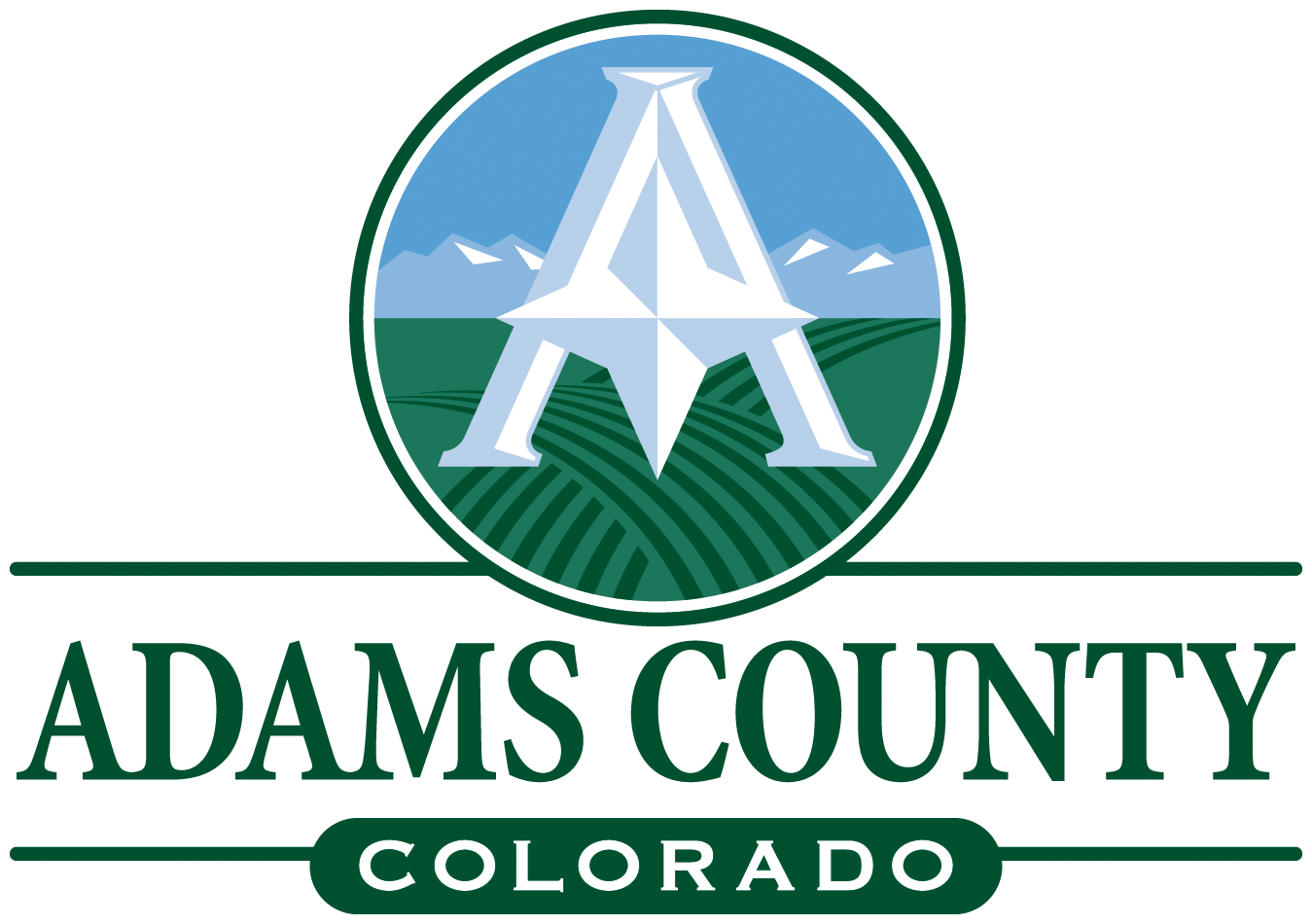 GenAI Use Cases by Industry & Capability
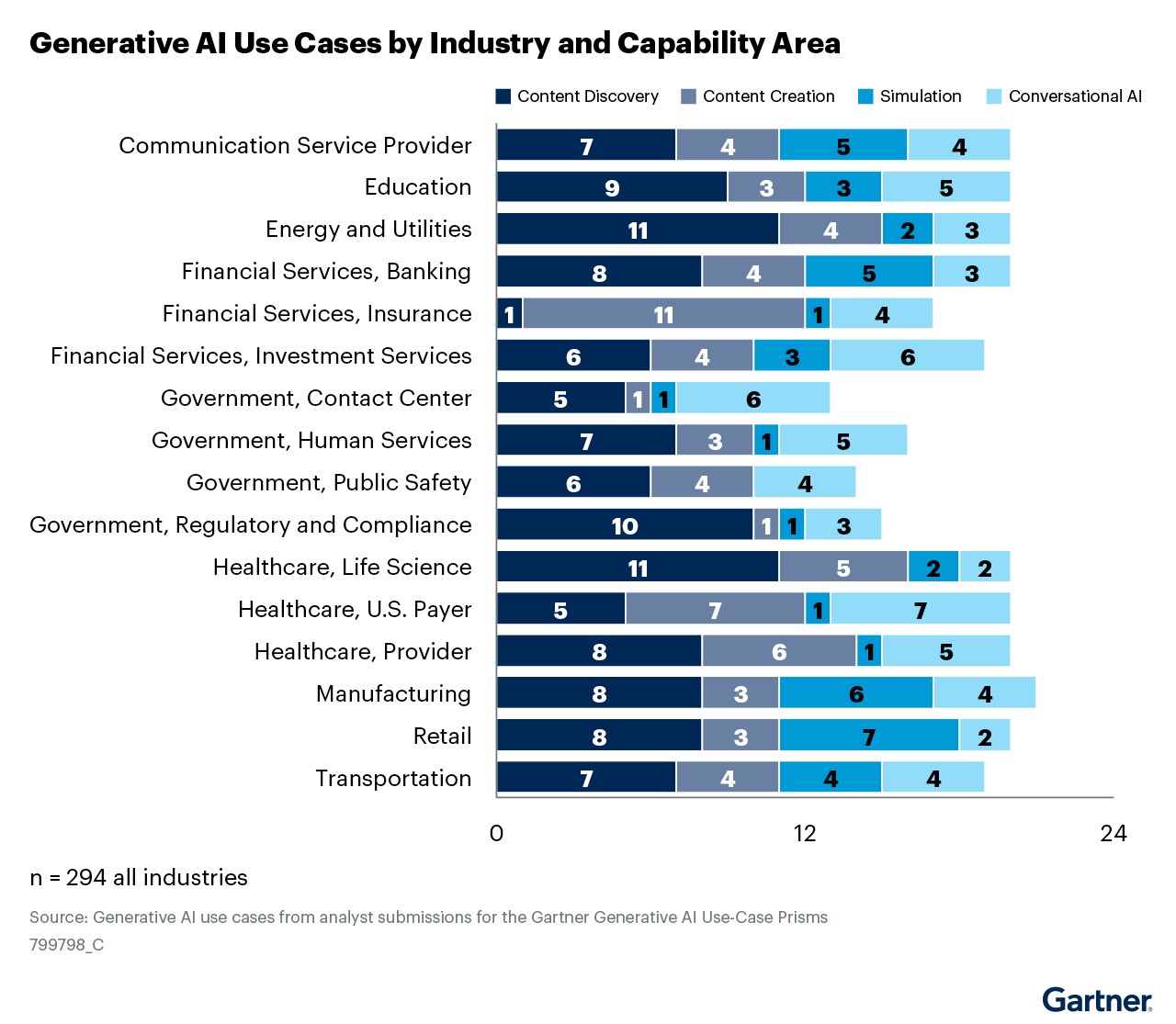 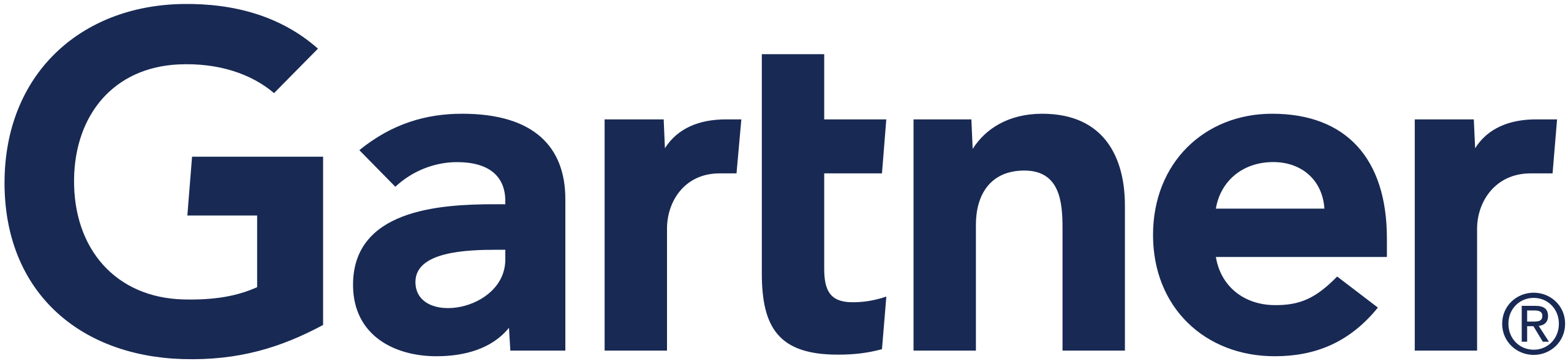 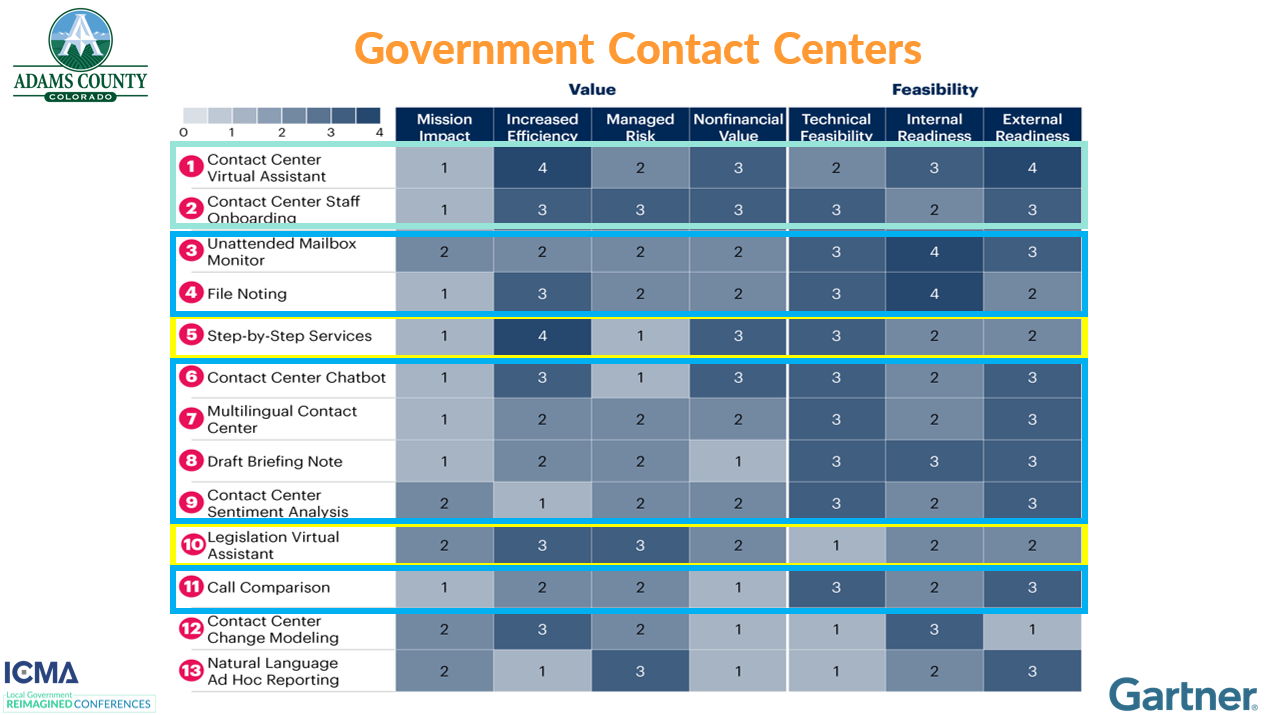 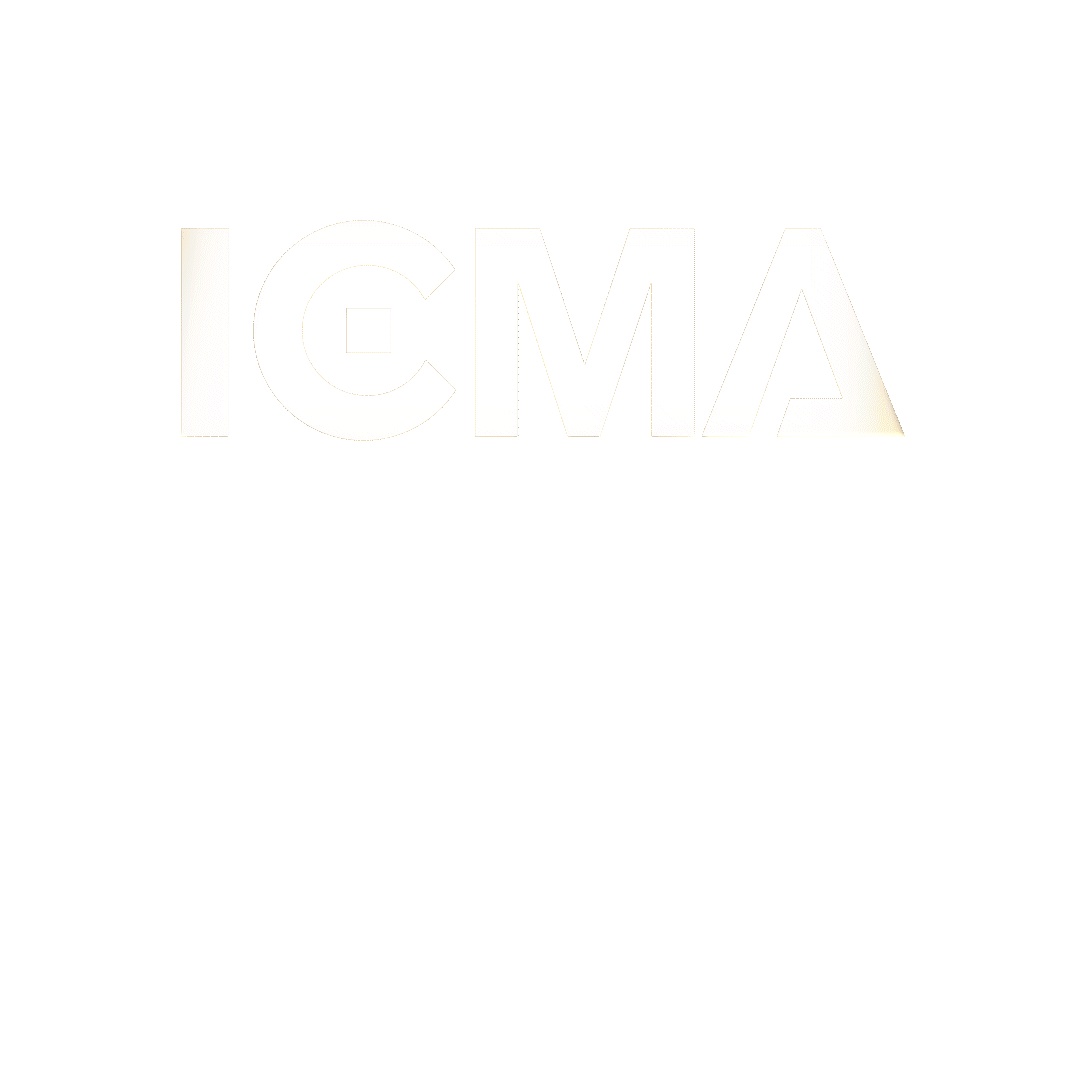 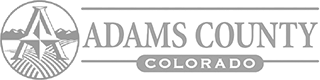 [DIGITAL] SERVICES GROUP
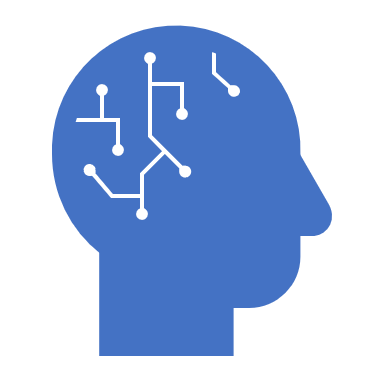 VALUEAI Value for Constituents
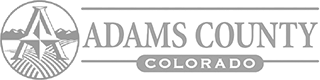 [DIGITAL] SERVICES GROUP
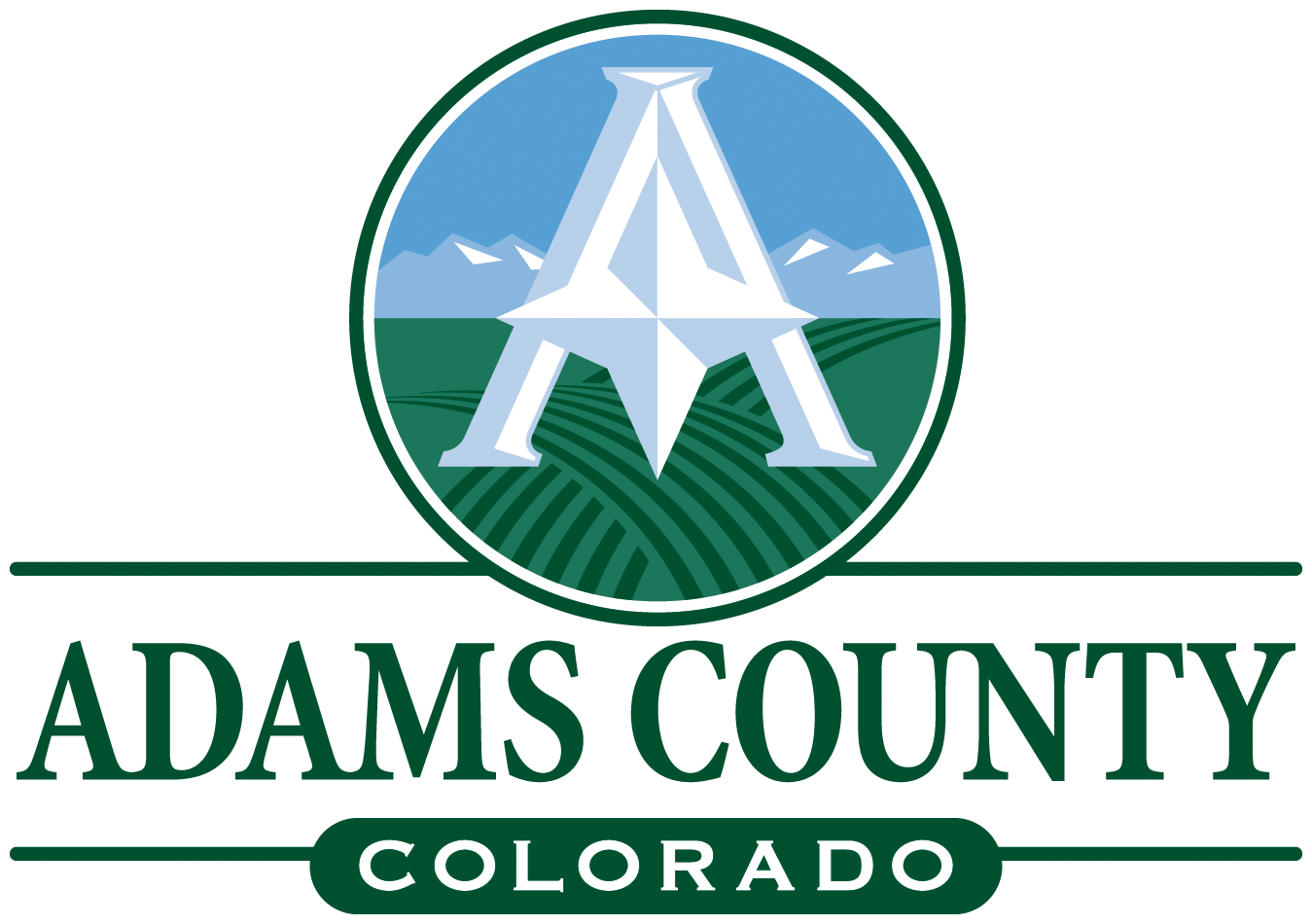 Value of AI for Constituents
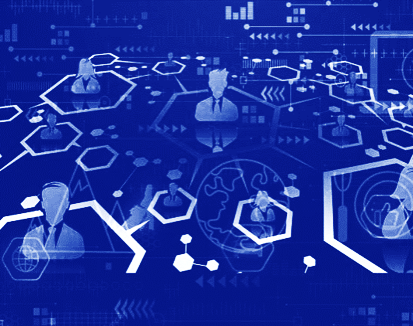 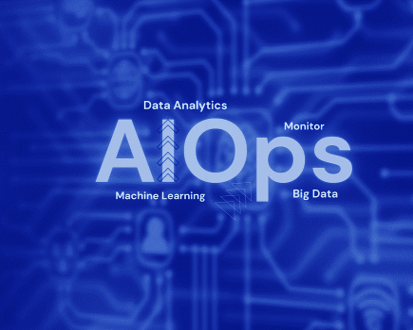 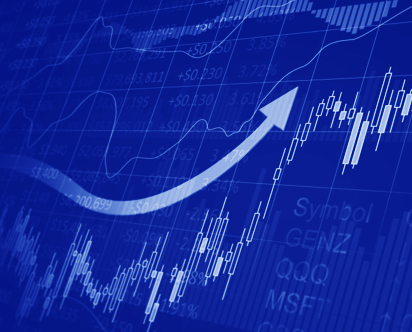 Enhanced Services
24/7 Services
Improved deflection
1st contact resolution
Predictive Models
Predictive policing
Traffic management
Resource management
Communications
Personalized
Automated
Real-Time
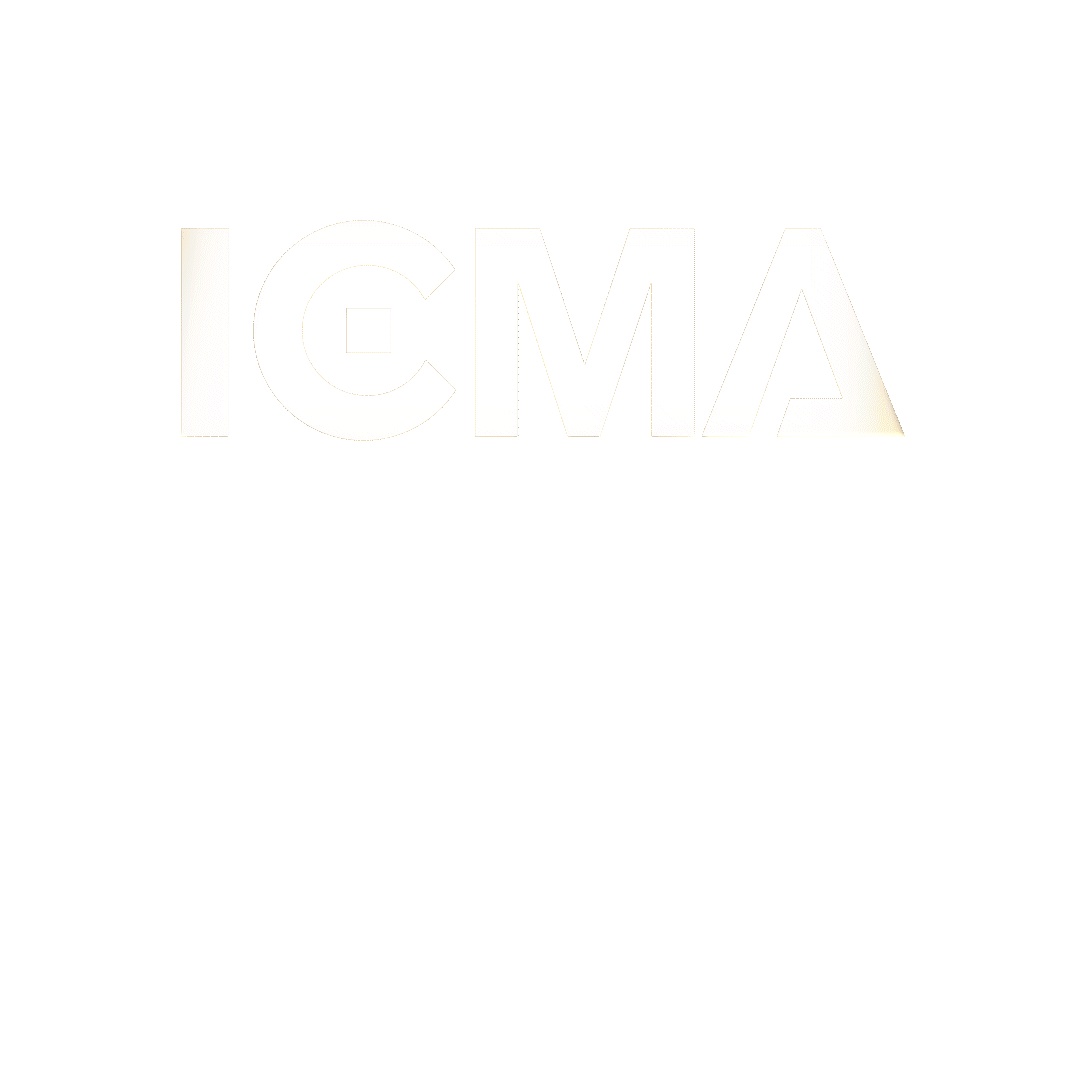 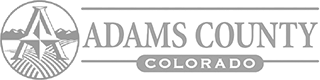 [DIGITAL] SERVICES GROUP
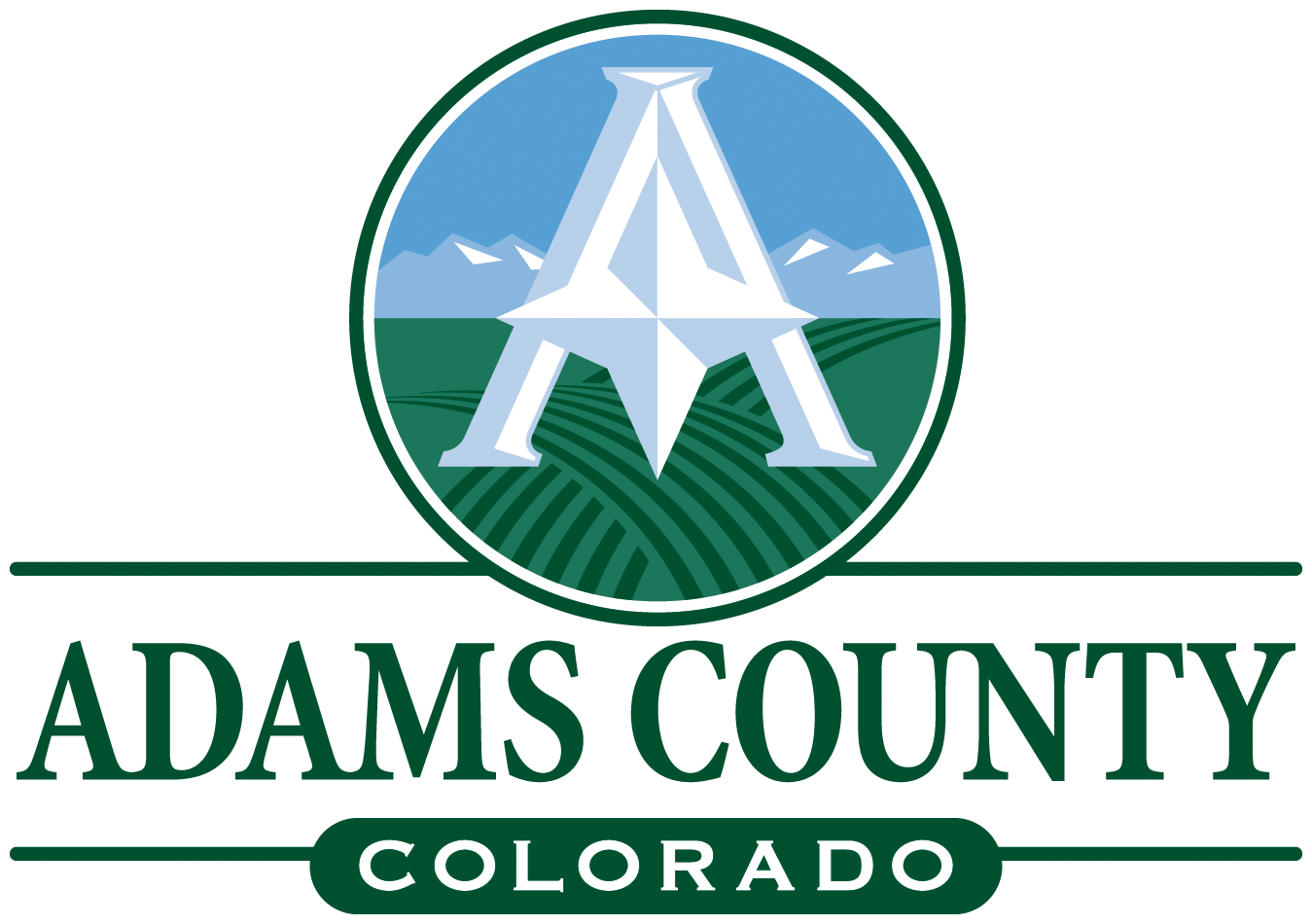 Roadmap: Prepare for AI
STRATEGY
STRATEGY
INVEST
GOVERN
01
01
02
03
03
04
04
05
05
06
06
ASSESS
ENGAGE
PILOT
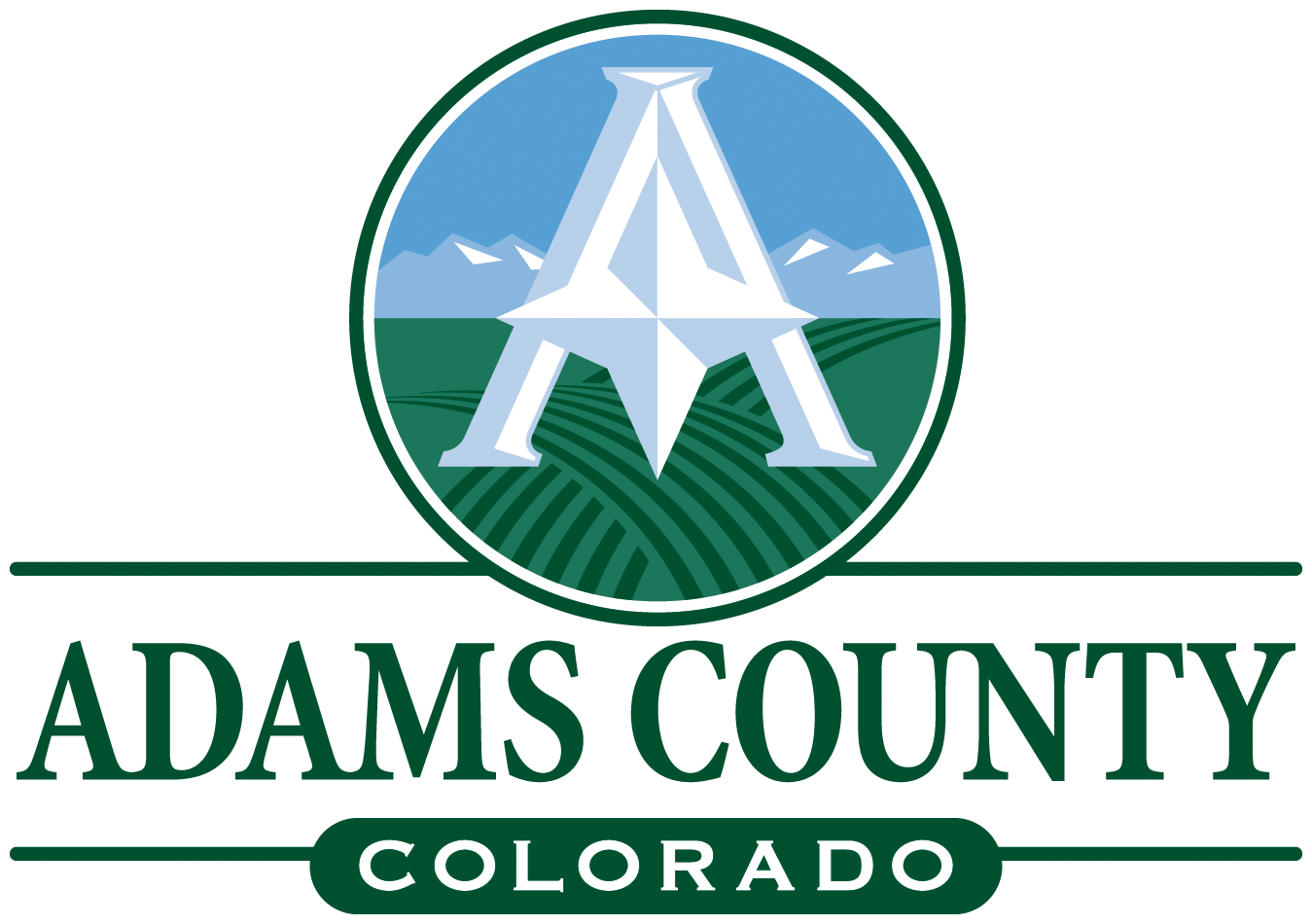 Roadmap: Prepare for AI
01
STRATEGY
01
02
03
AI Assessment
Data Quality
Infrastructure
Skillsets
AI Strategy
*Minimum Viable Strategy
Align with priorities
Resource plan
Technical uplift
Stakeholder Engagement
Present Strategy
Identify outcomes
Build trust & support
ASSESS
ENGAGE
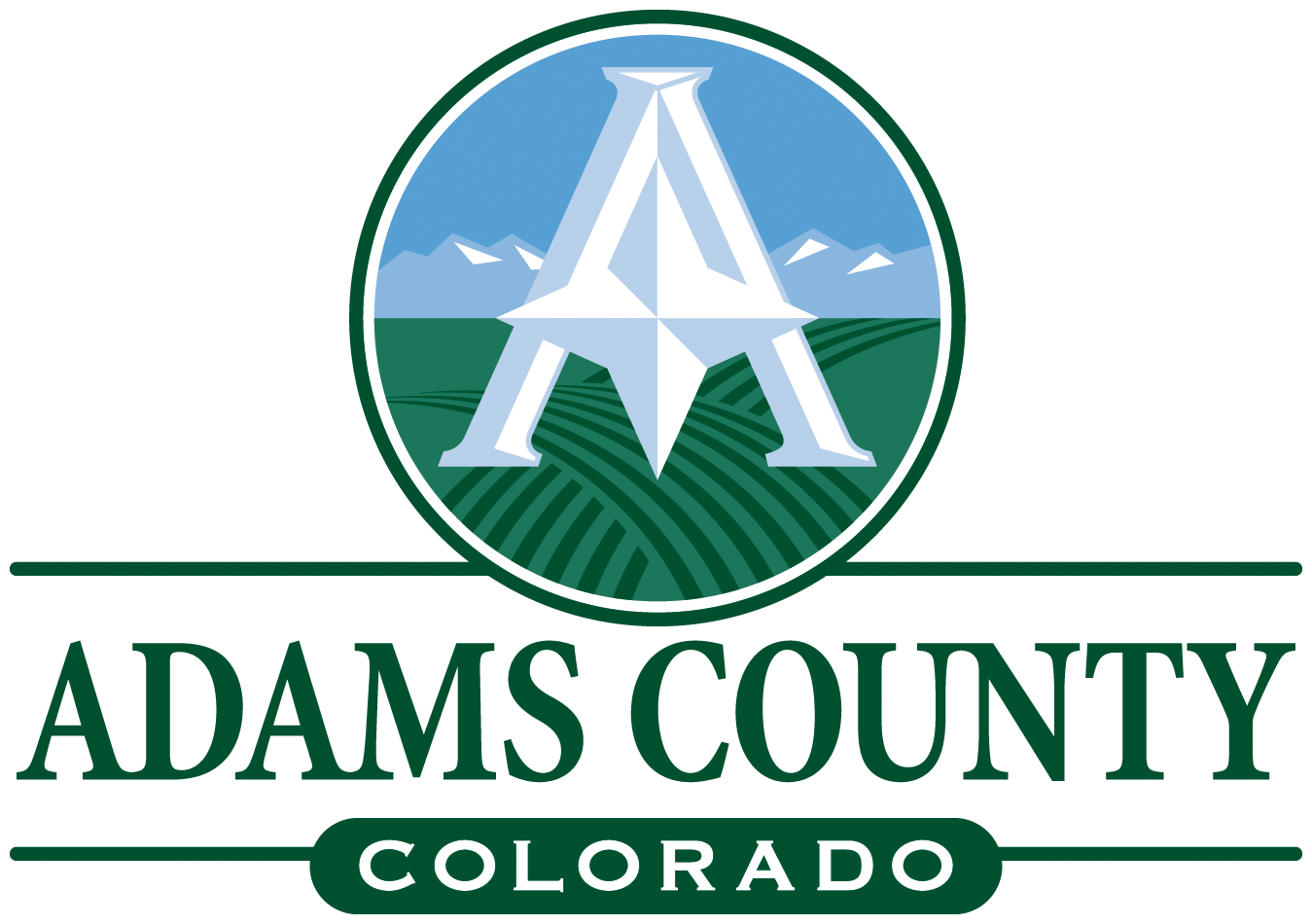 Roadmap: Prepare for AI
Create Minimum Viable Strategy
Use Strategy Reviews to Evolve and Update the Strategy
01
1
2
3
STRATEGY
CONTEXT SCANNING
Understand the
Define the
Set The
ACTIONS
DIRECTION
CONTEXT
01
02
03
StrategyReview
StrategyReview
StrategyReview
AI Assessment
Data Quality
Infrastructure
Skillsets
AI Strategy
*Minimum Viable Strategy
Align with priorities
Resource plan
Technical uplift
Stakeholder Engagement
Present Strategy
Identify outcomes
Build trust & support
ASSESS
ENGAGE
EXECUTION SCANNING
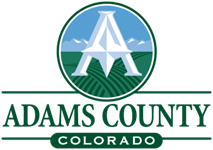 Roadmap: Prepare for AI
INVEST
GOVERN
06
04
05
Maintain Trust
Policies & frameworks
Data privacy
Algorithmic transparency
Fail Fast
Internal IT
Internal Customers
Constituents
AI Training
Educate staff
Data science
AI ethics
PILOT
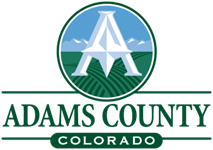 Prepare Your People
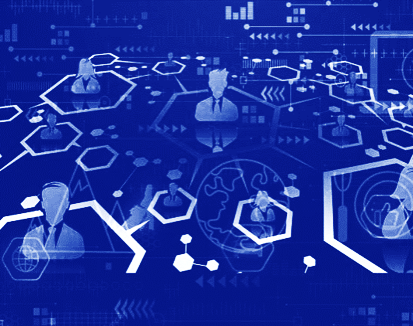 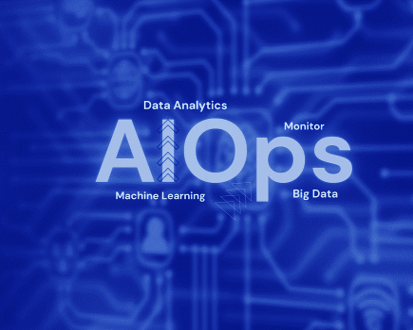 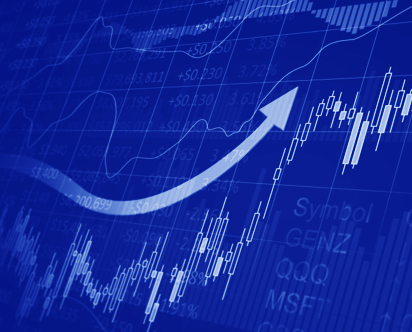 Upskill/Reskill
Data analytics
Machine learning
Equip employees to succeed
Resistance
Open workshops
Responsible practices
Bias mitigation & privacy
Upscale Culture
Foster creativity
Collaboration
Innovation labs
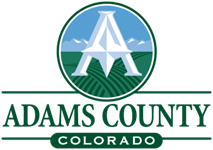 Prepare Your Processes
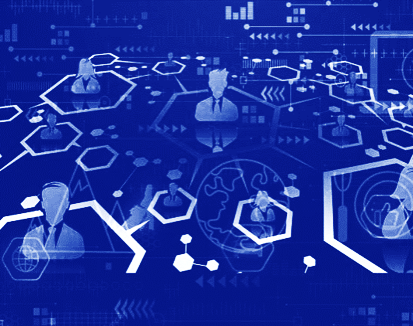 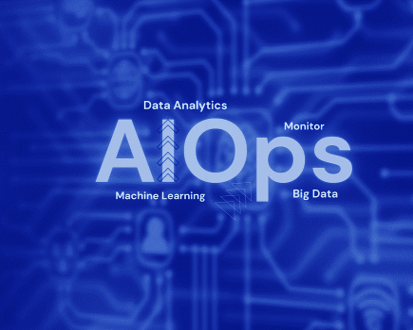 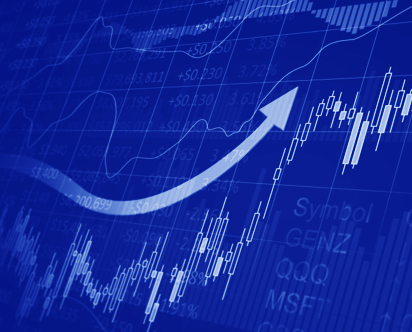 Redesign
Map workflow with AI
Ensure AI is the right tool
Validate integration
Measure
Develop KPI’s
Transparency
Continuous improvement
Process Audit
Repetitive/Time consuming
Prioritize processes
Start with highest impact
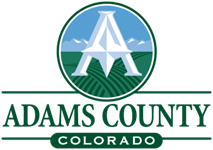 Prepare Your Technology
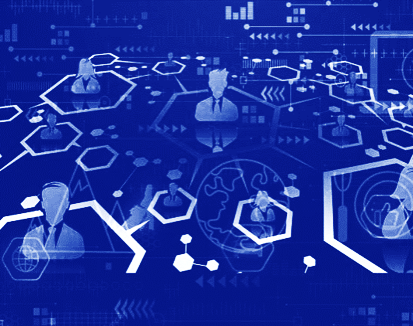 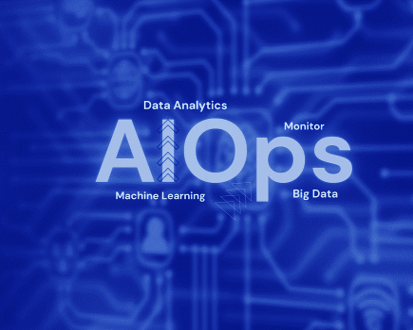 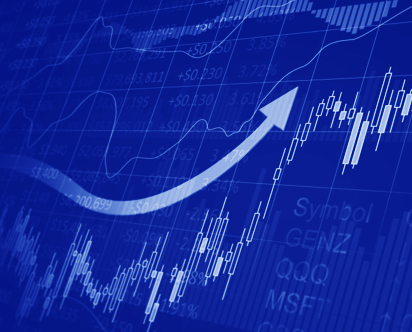 Scalable Resources
Cloud platforms (pr/pu)
Staffing is a resource
Resiliency
Appropriate Tools
Get help
SaaS options vs. build
Focus on outcomes
Data Management
Policies & guidelines
Data collection & storage
Data quality & management
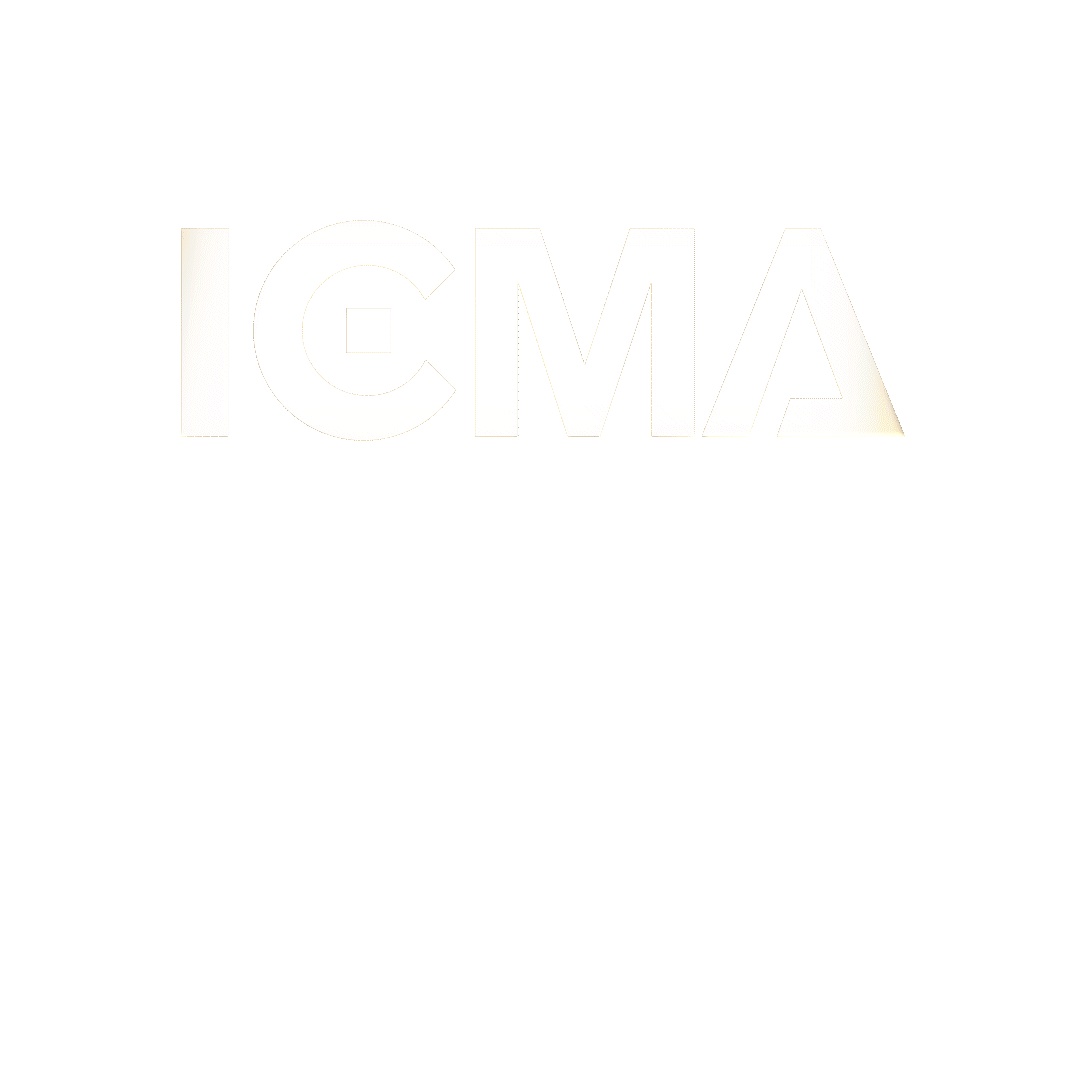 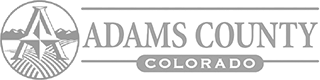 [DIGITAL] SERVICES GROUP
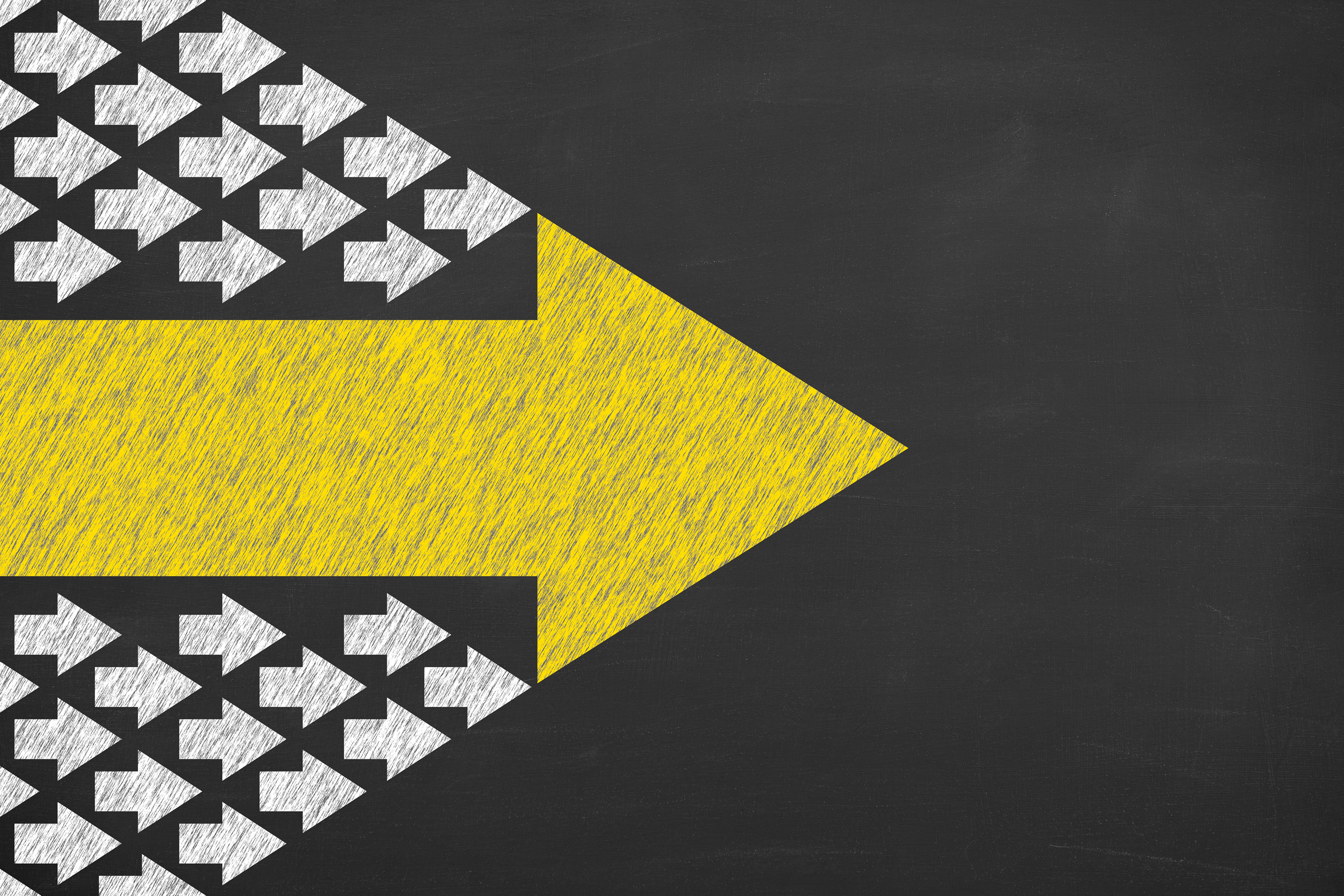 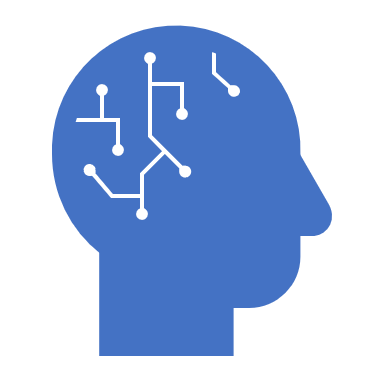 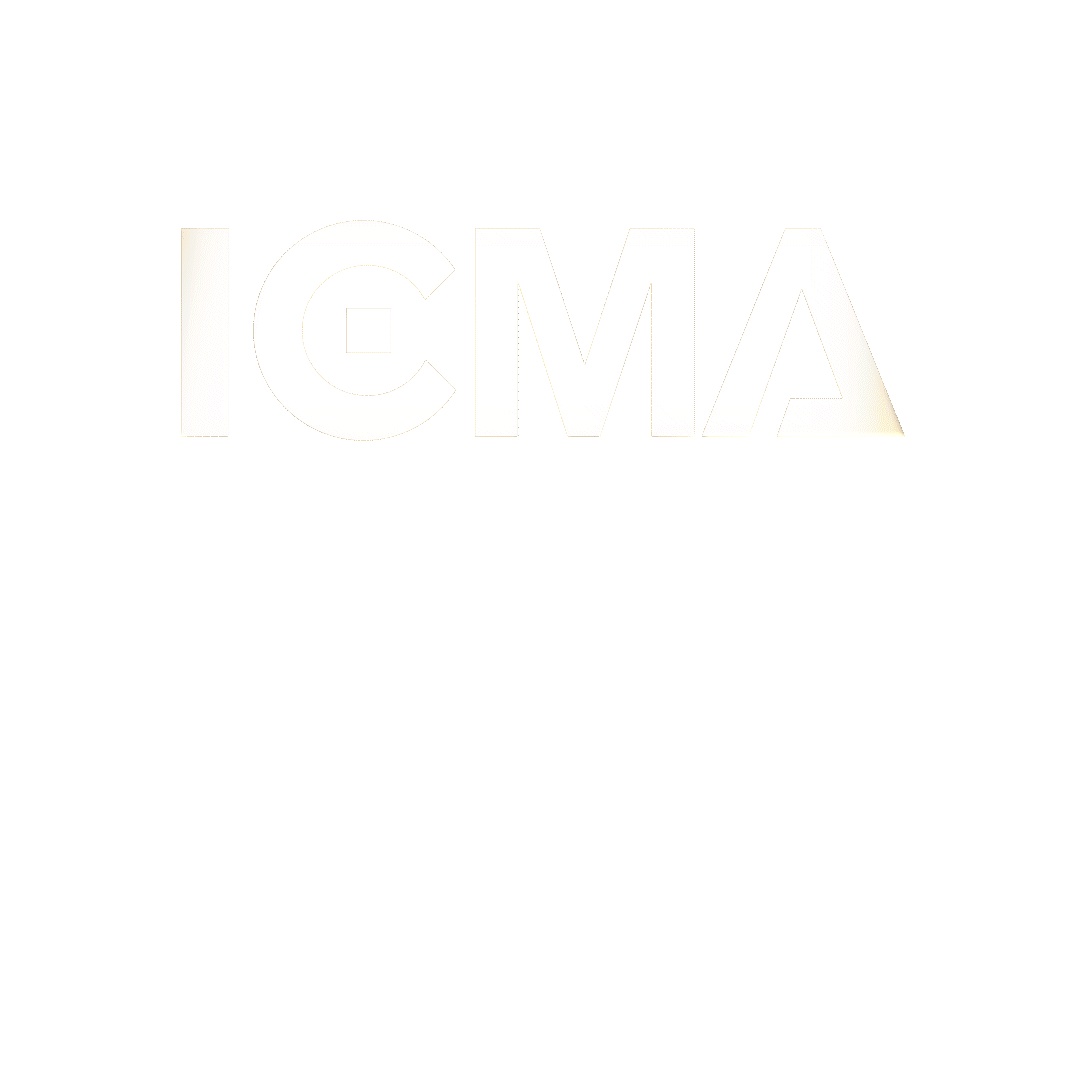 Use CasesStart SmallFail Fast
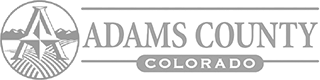 [DIGITAL] SERVICES GROUP
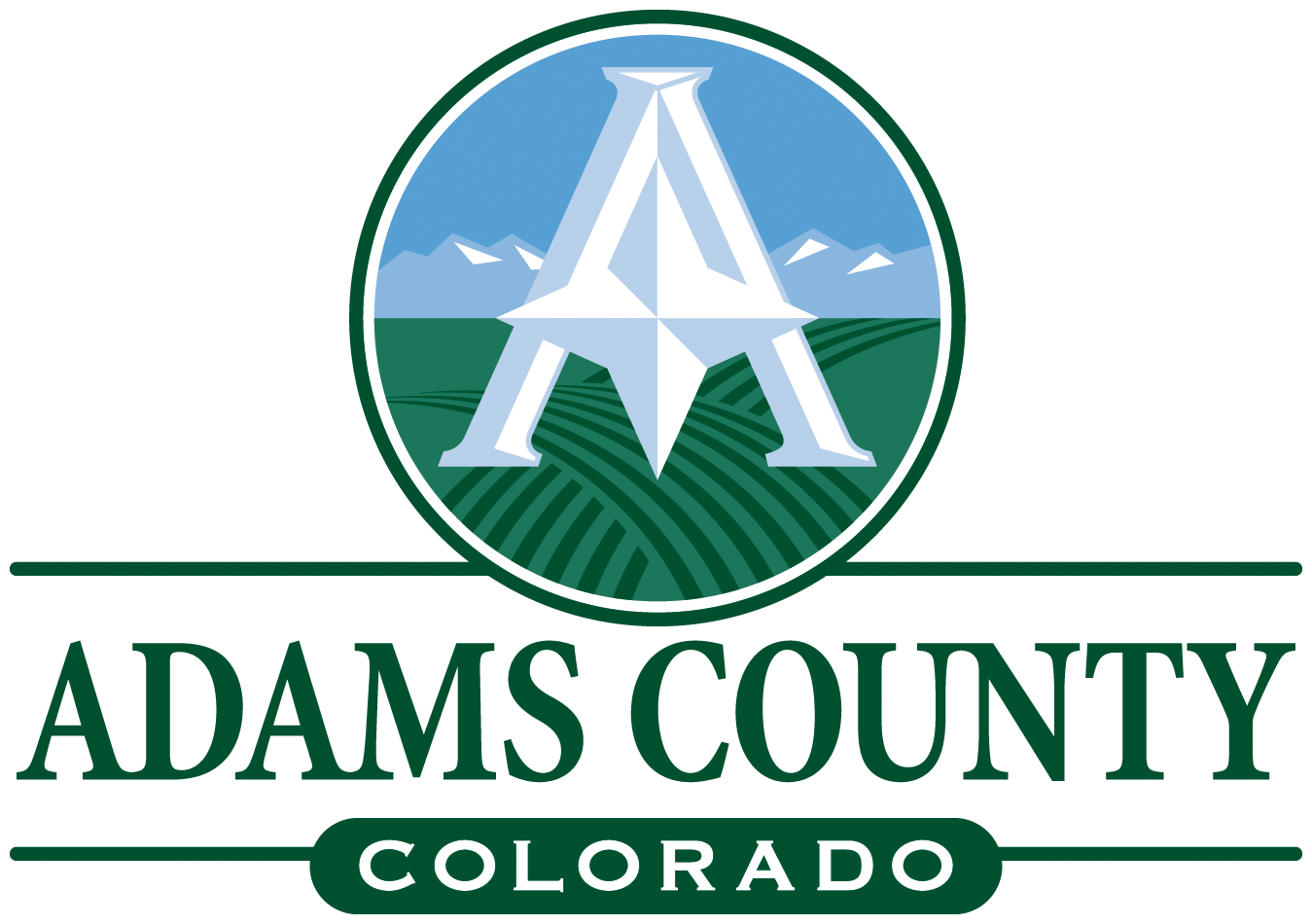 AITSM: AI Service Management
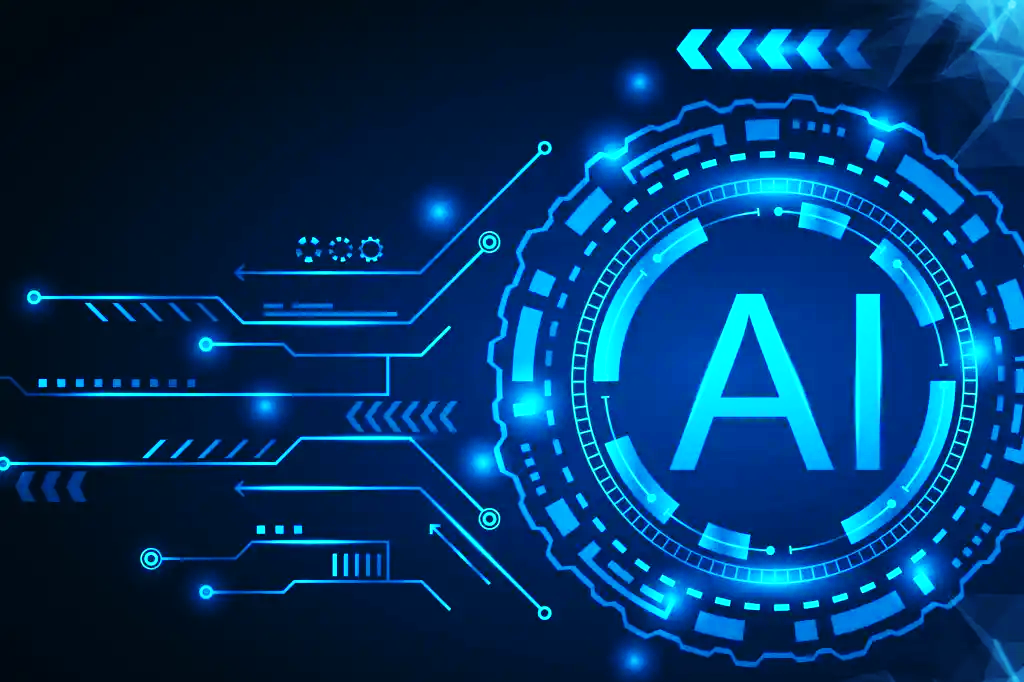 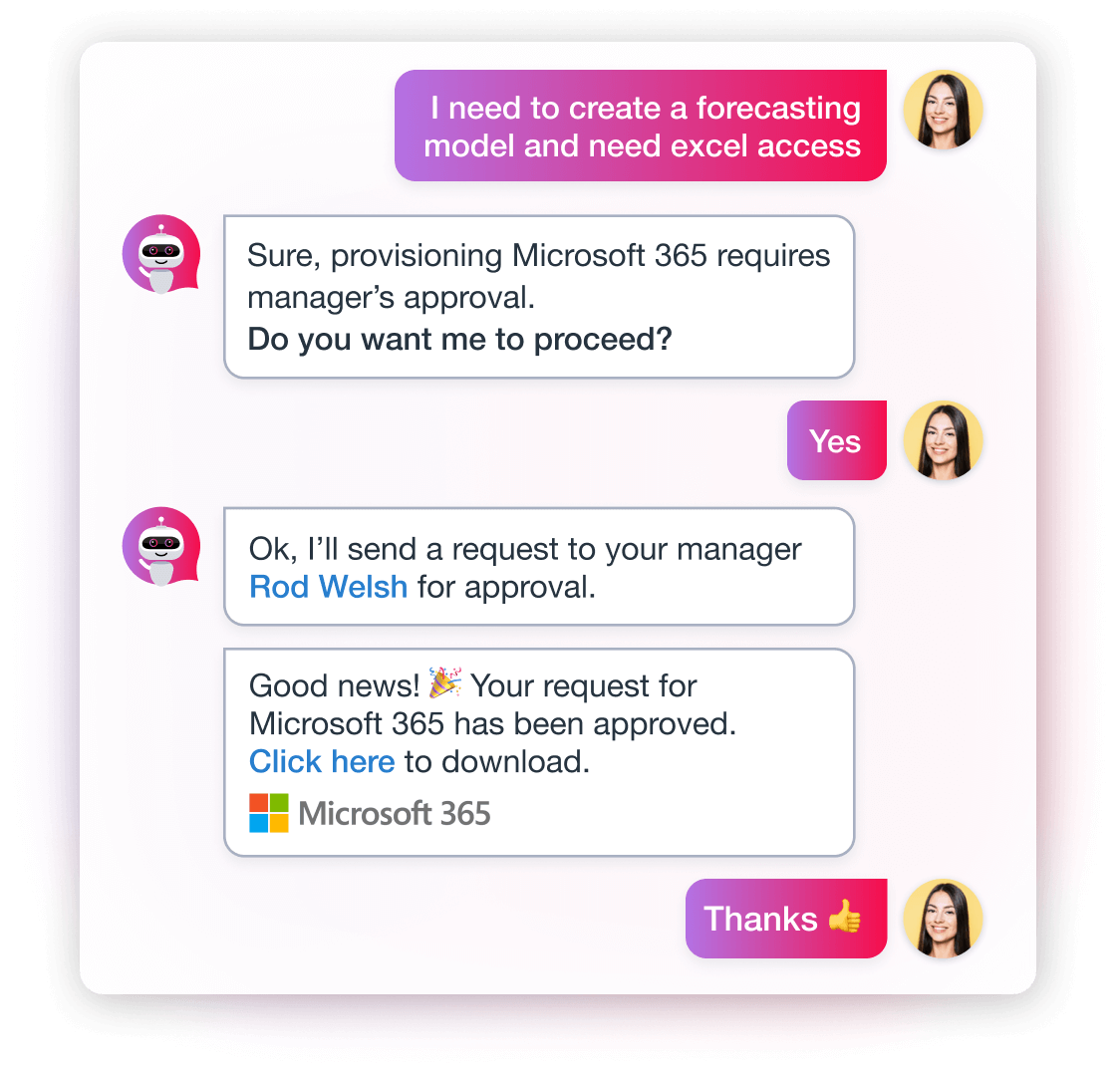 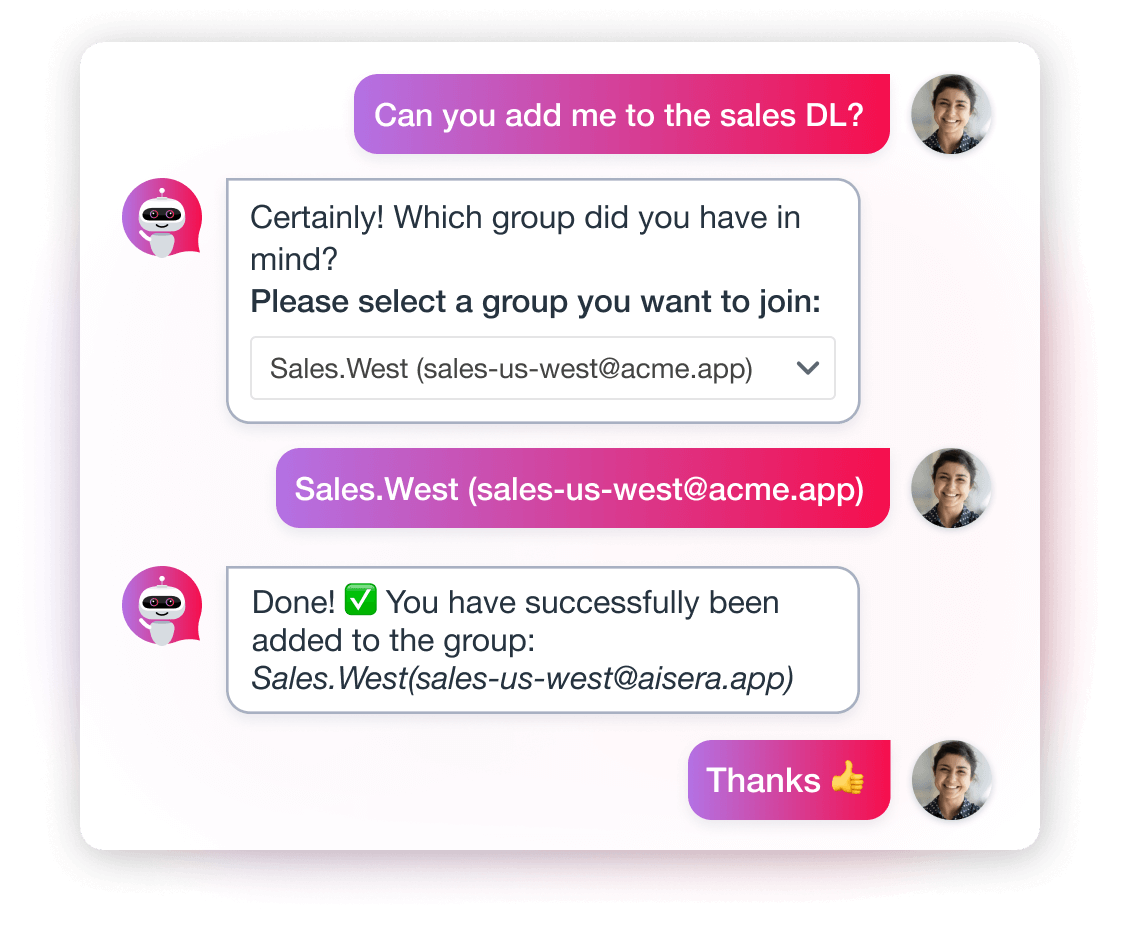 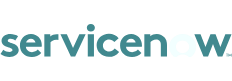 Ticket triage & issue resolution
Repetitive task automation
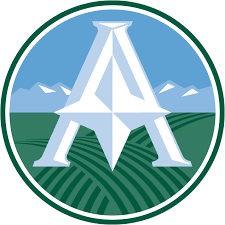 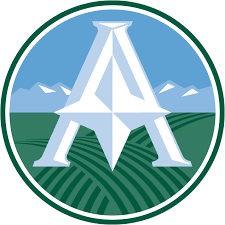 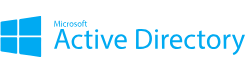 Software Approvals & Provisioning
Repetitive task automation
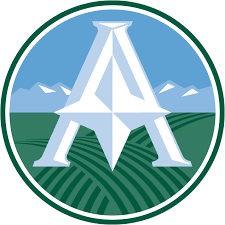 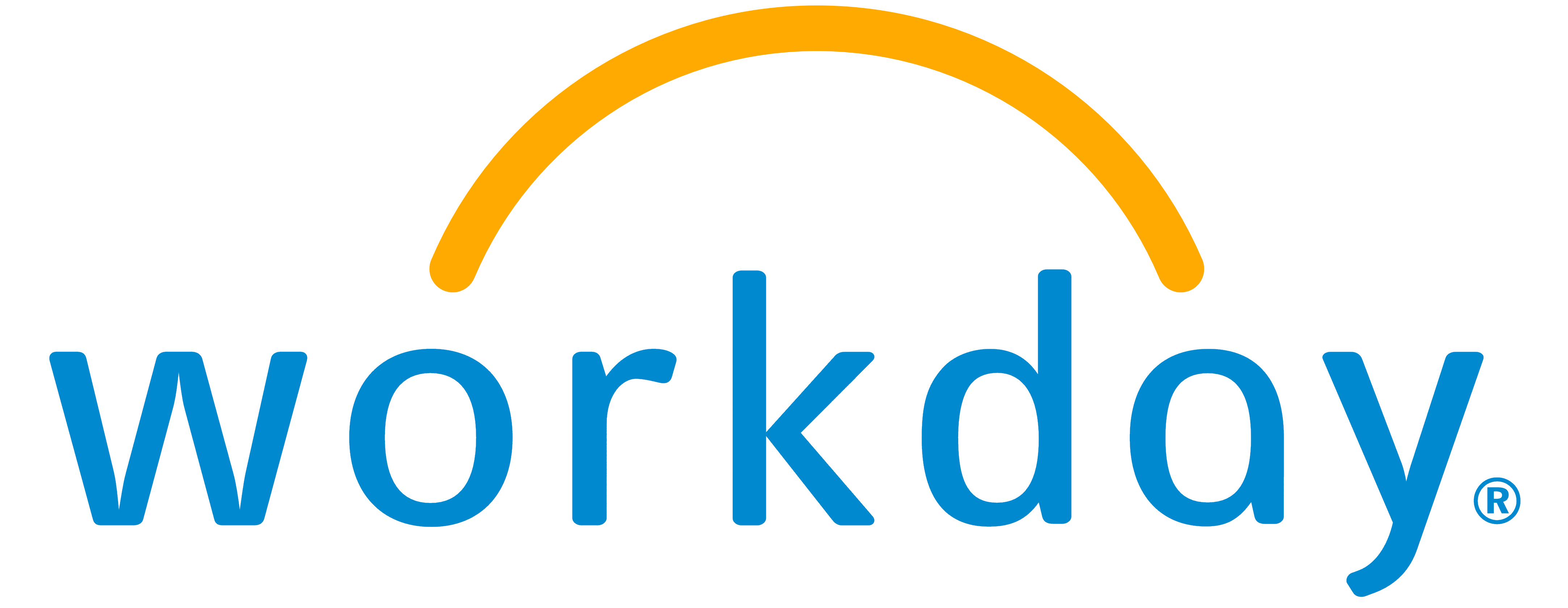 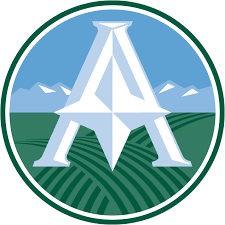 abcdef
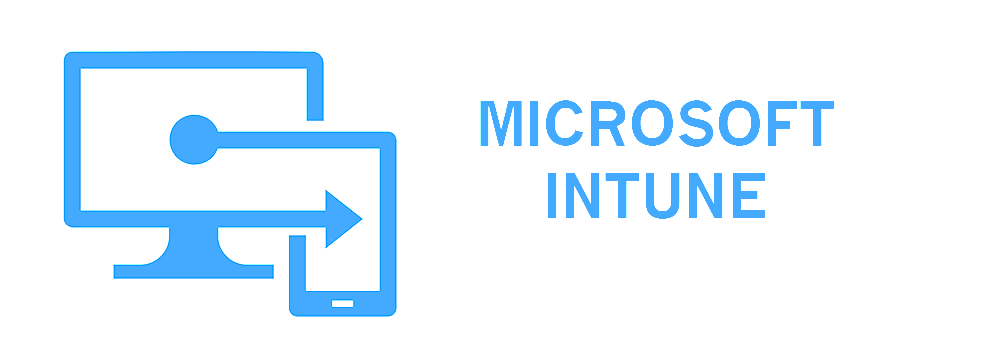 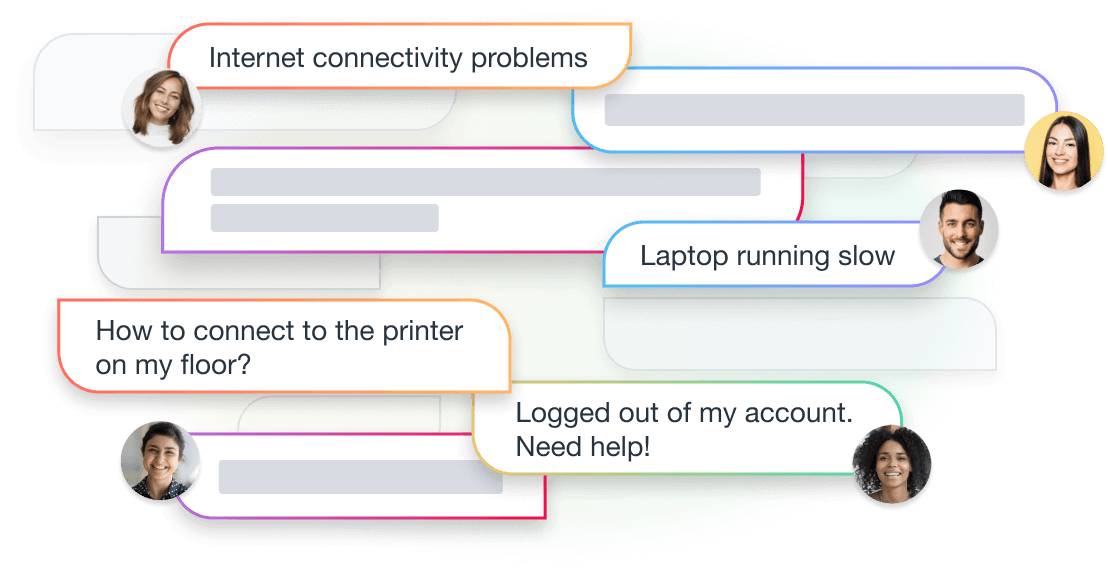 Troubleshooting Assistance
Recommended Actions
Resolve Issues BEFORE ticket
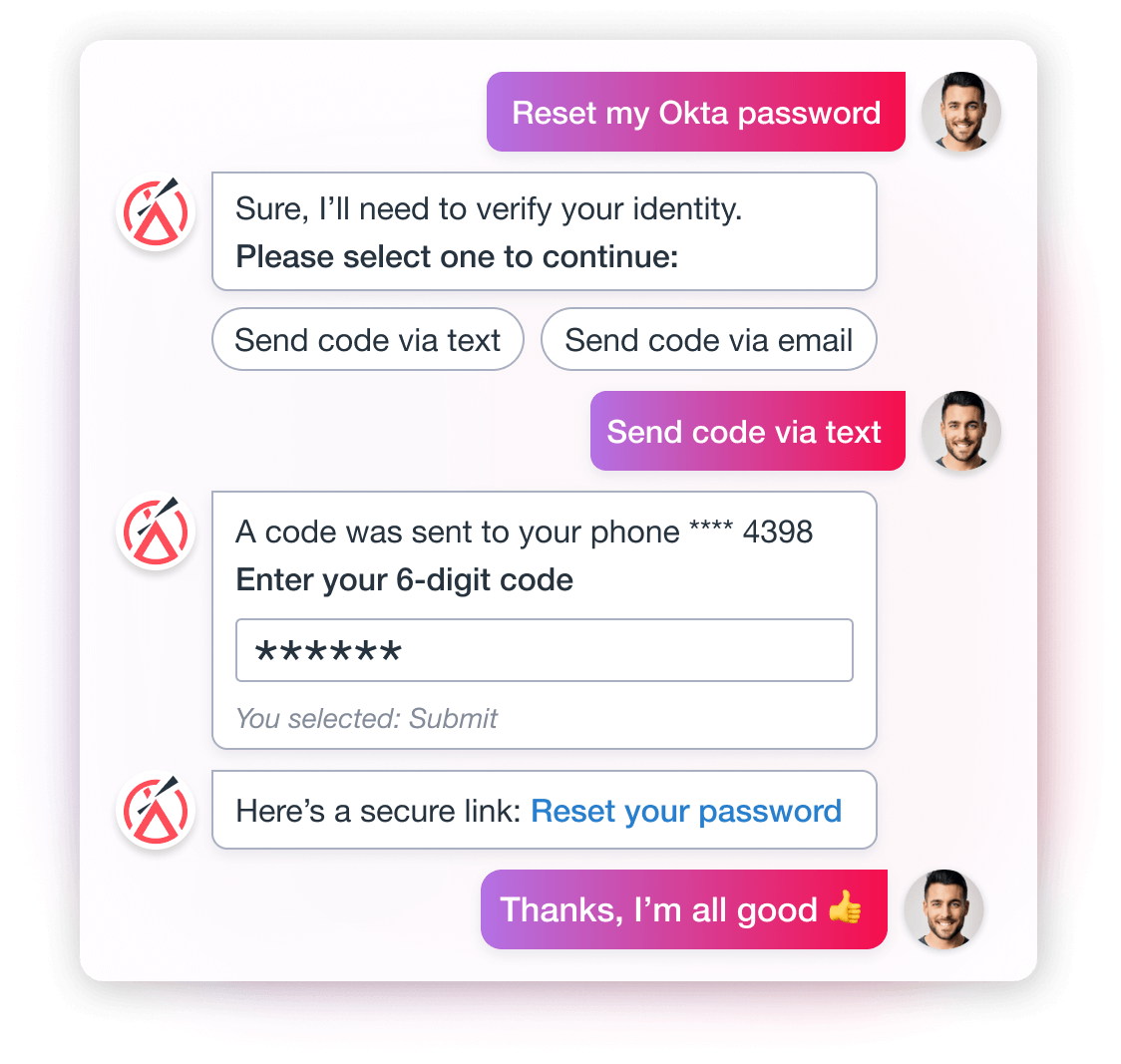 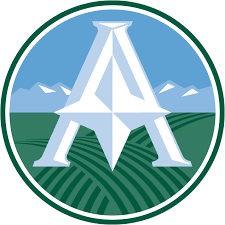 Self-Service
Password Resets
Account Unlocks
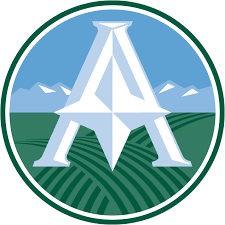 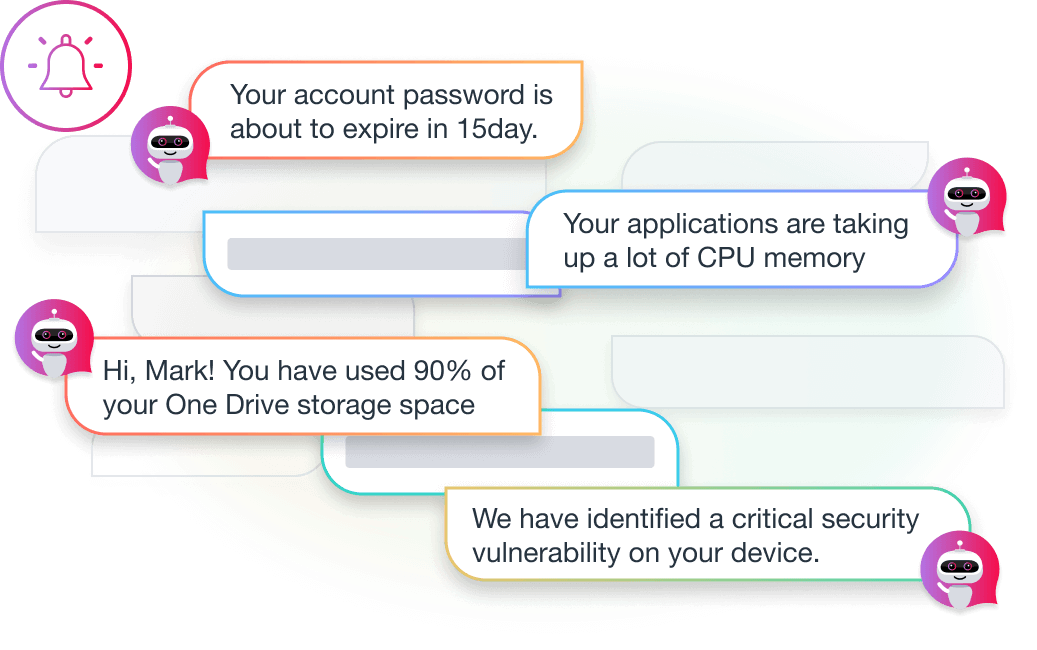 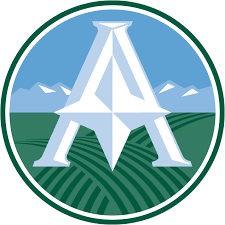 Proactive Measures
Org announcements
Scheduled Maintenance
Outages
Relevant Updates
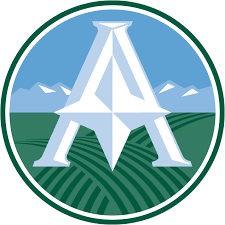 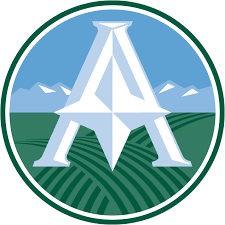 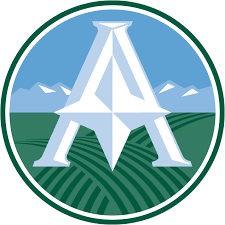 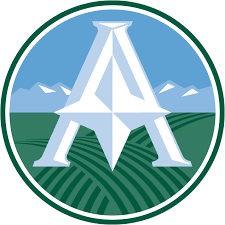 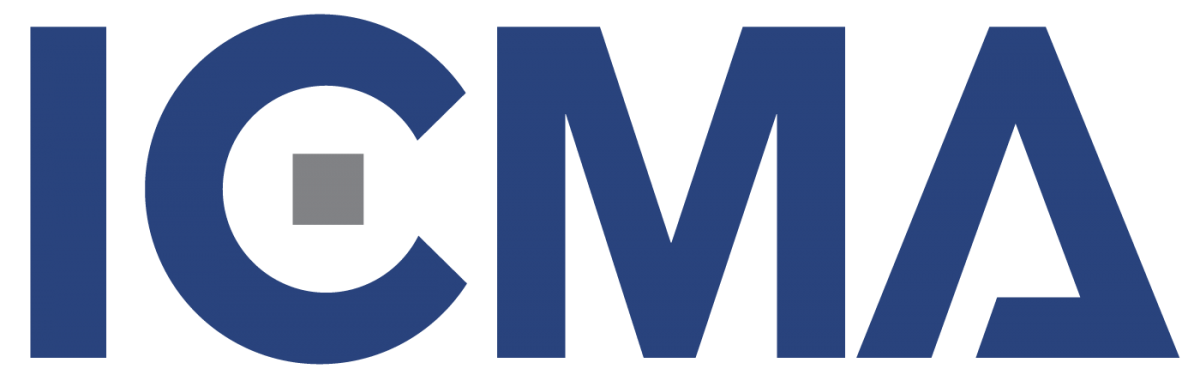 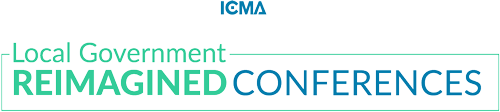 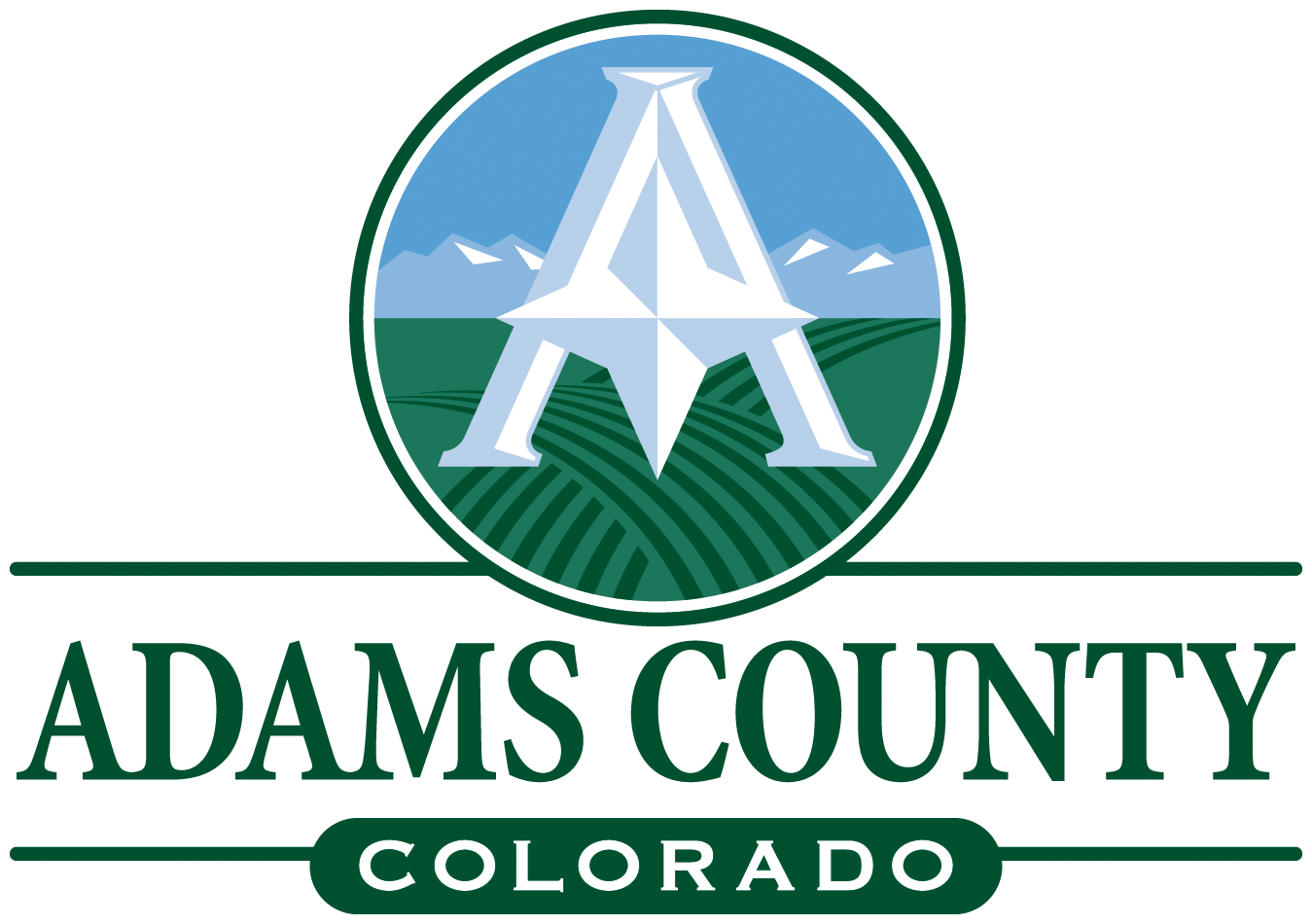 Alops: AI Operations
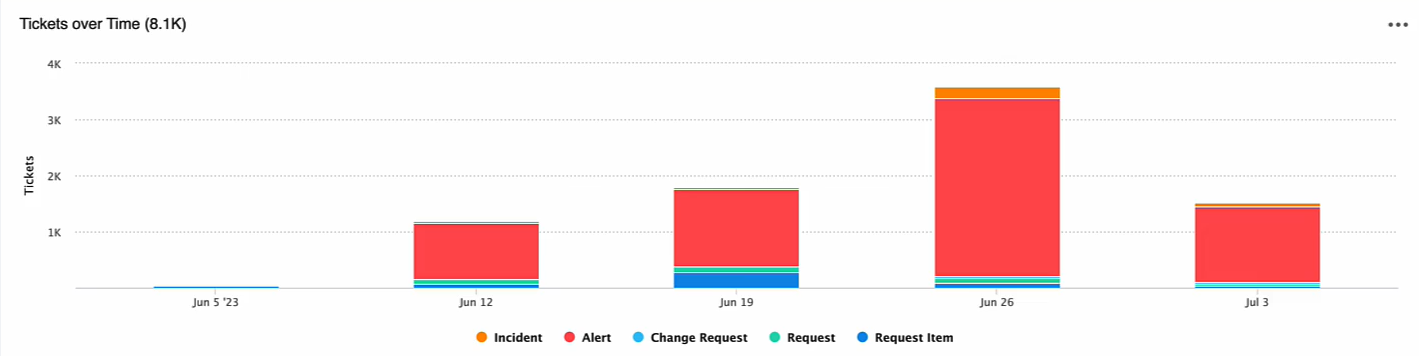 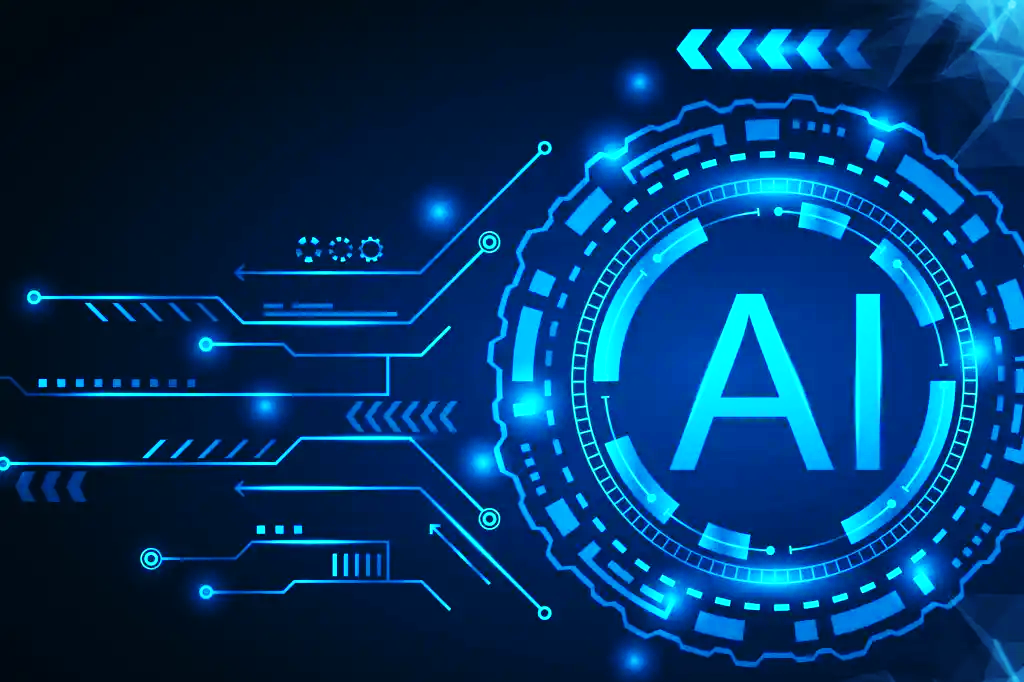 AI Engine Consumes Data
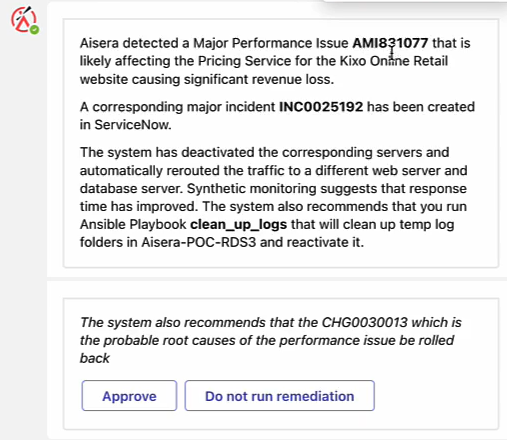 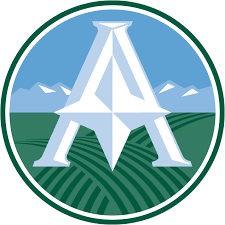 Merlin
AI Engine Analyzes Data
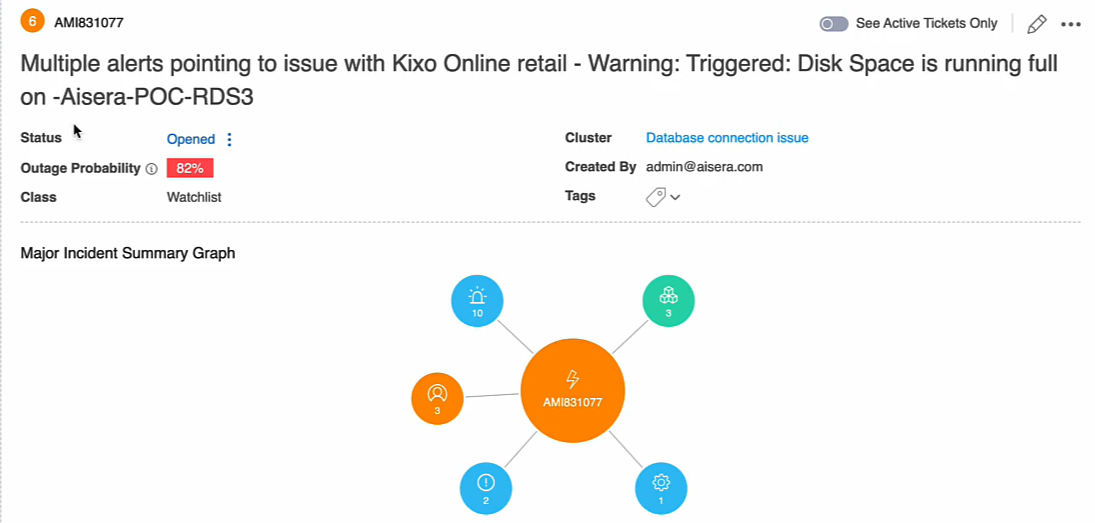 Adams County Portal
ENTR47356
ADAMS-SRV-W2078
admin@adamscounty.gov
AI EngineTakes Action
ADAMS-SRV-W2078
ENTR47356
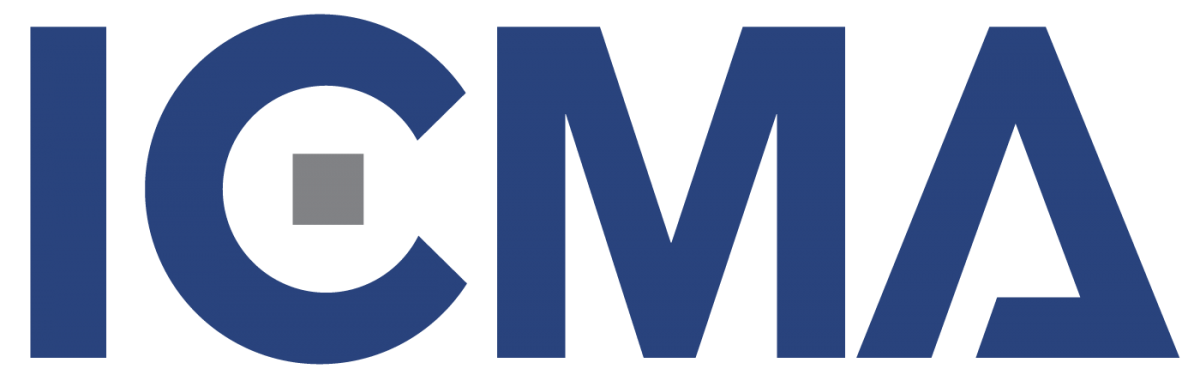 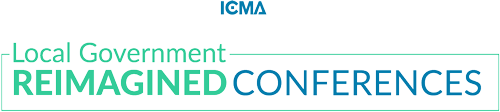 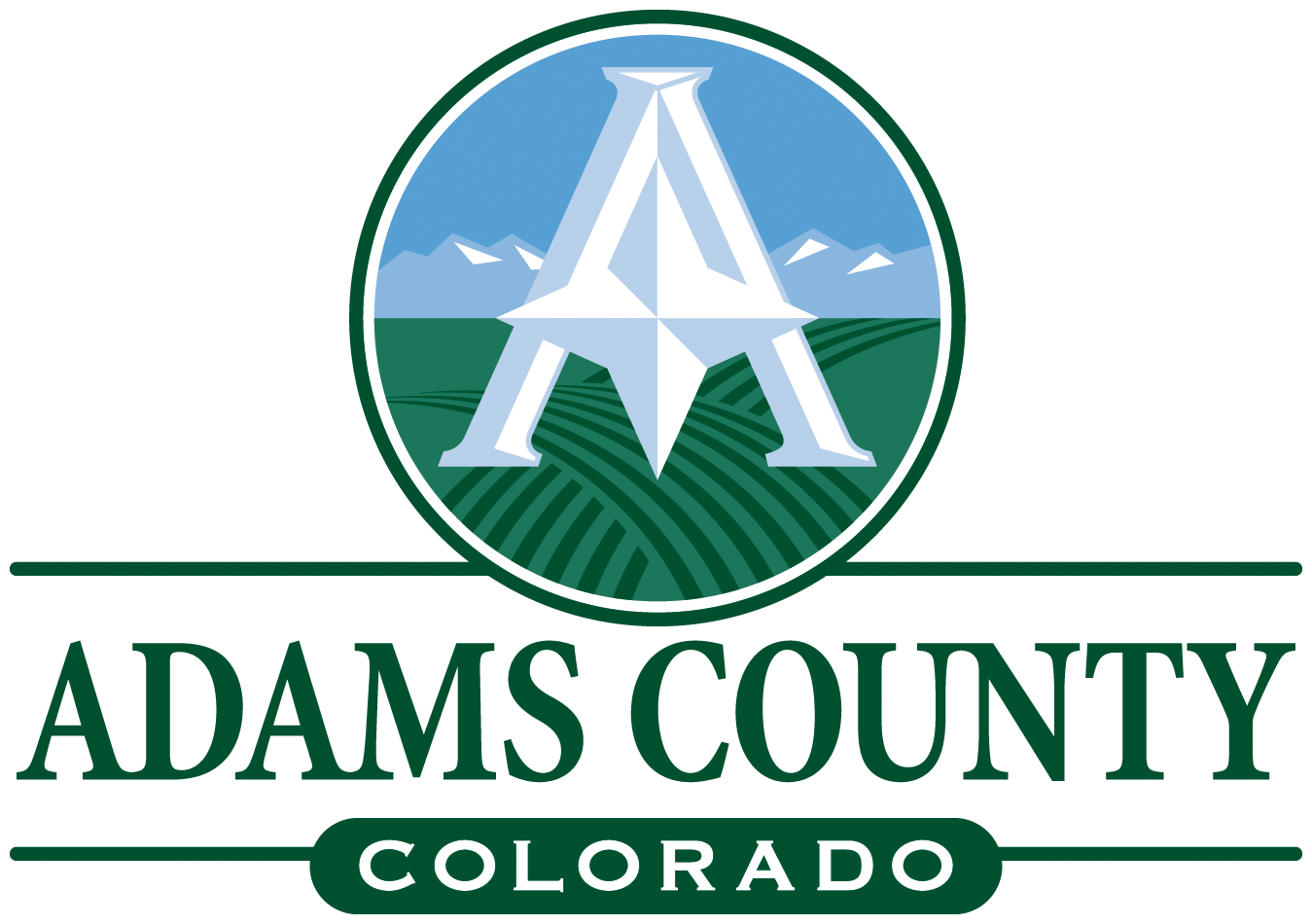 AIPMO: AI in Project Management
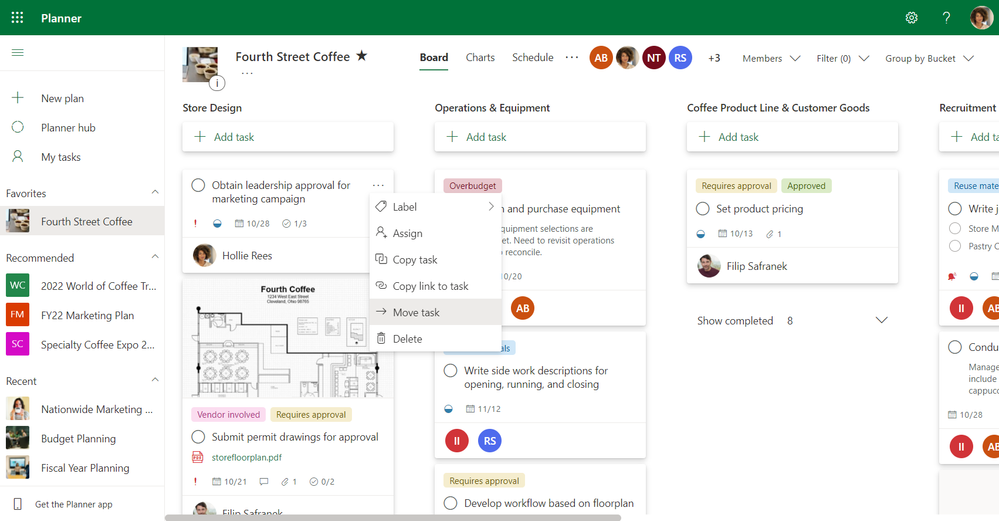 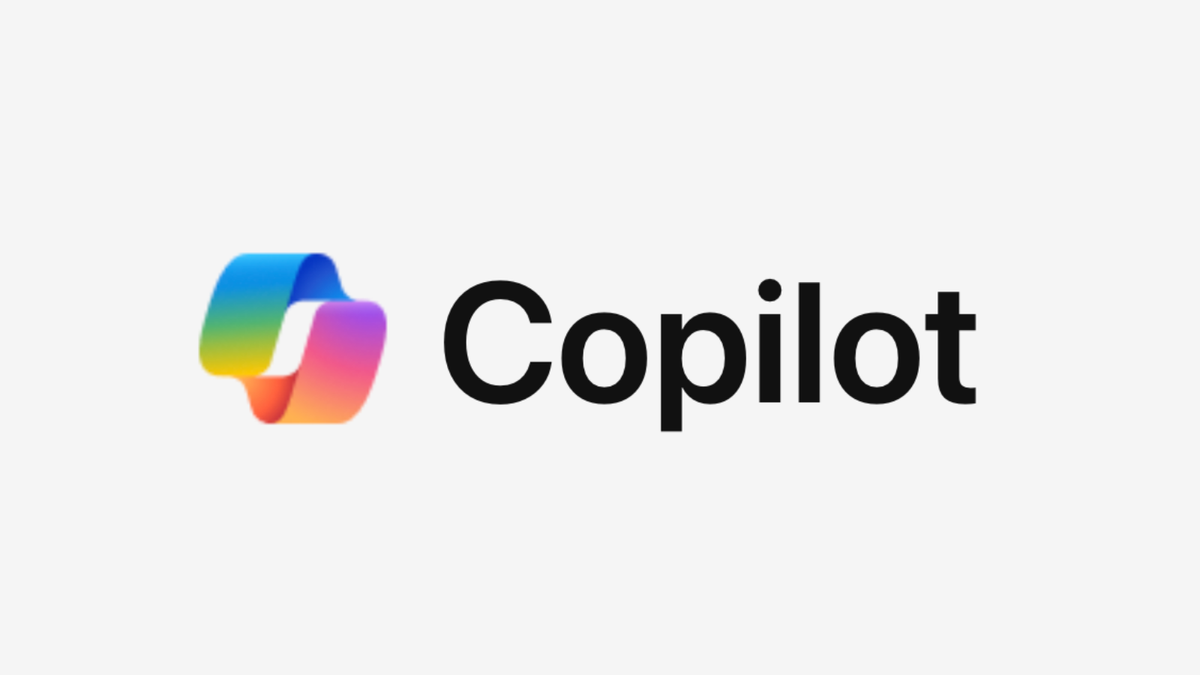 Task plan generation
Risk Assessments
Project Status Reports
Task follow-ups
Resource Projections
Resource Planning
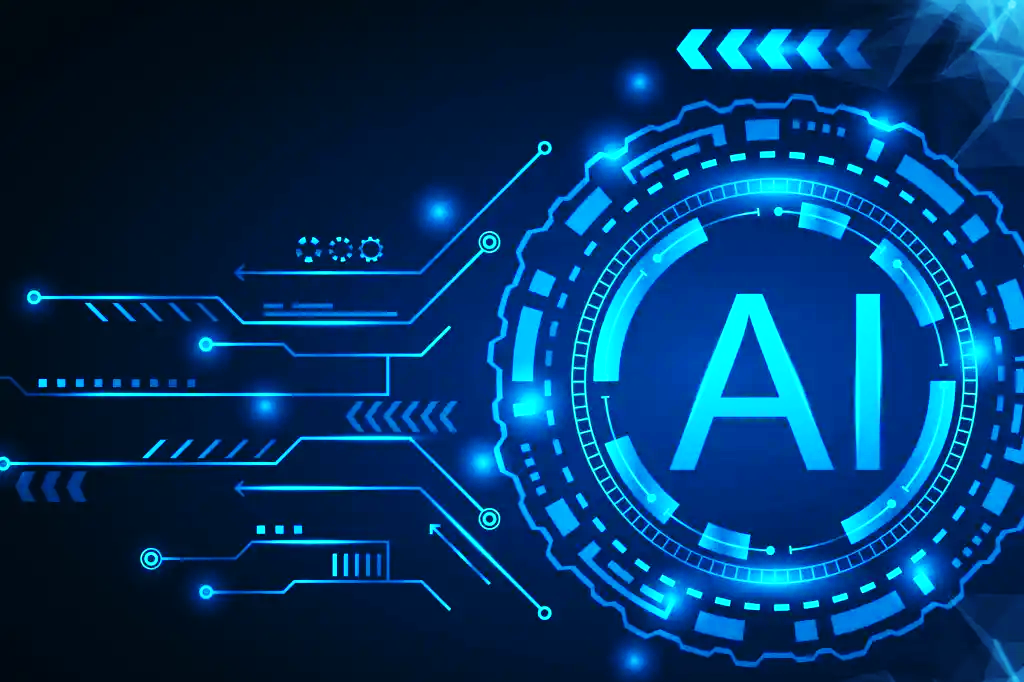 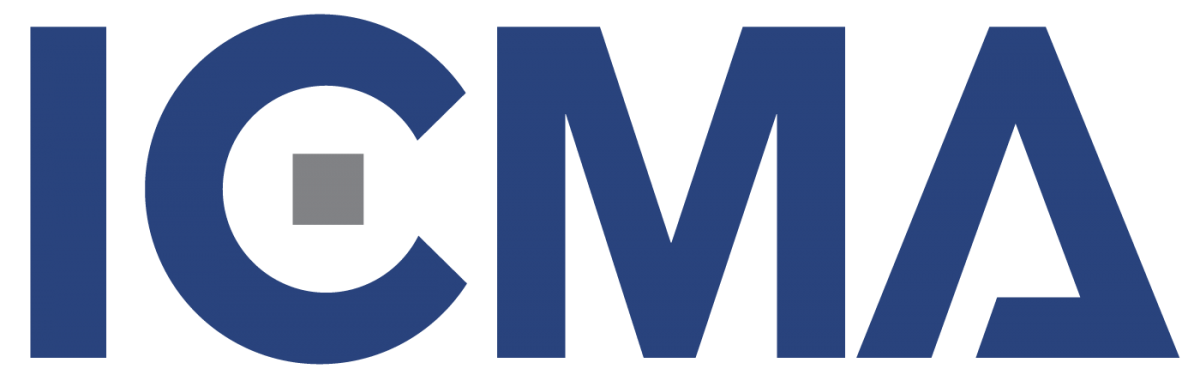 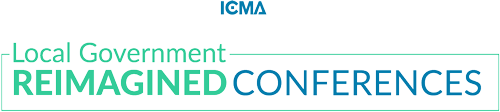 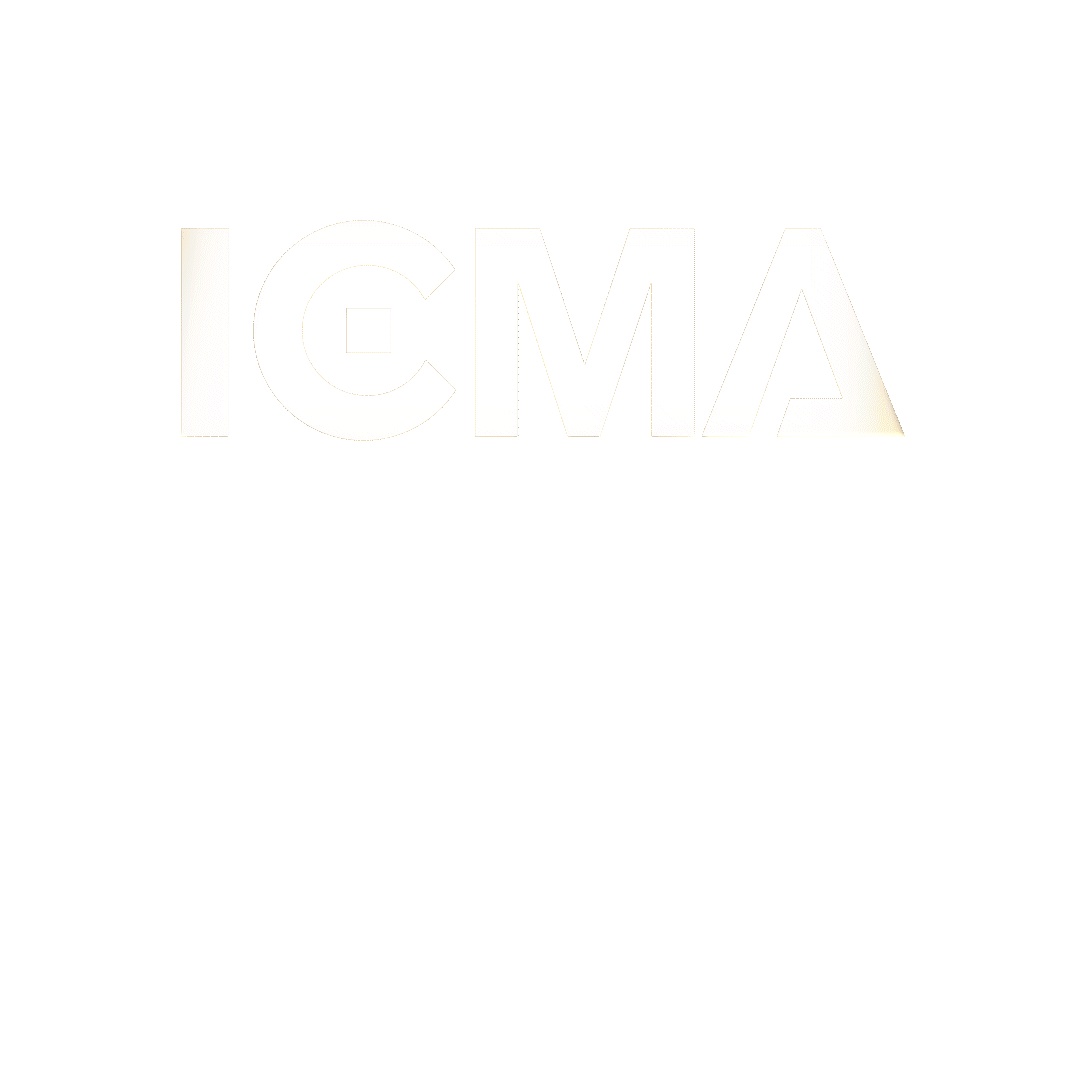 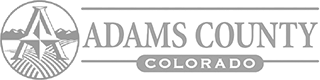 [DIGITAL] SERVICES GROUP
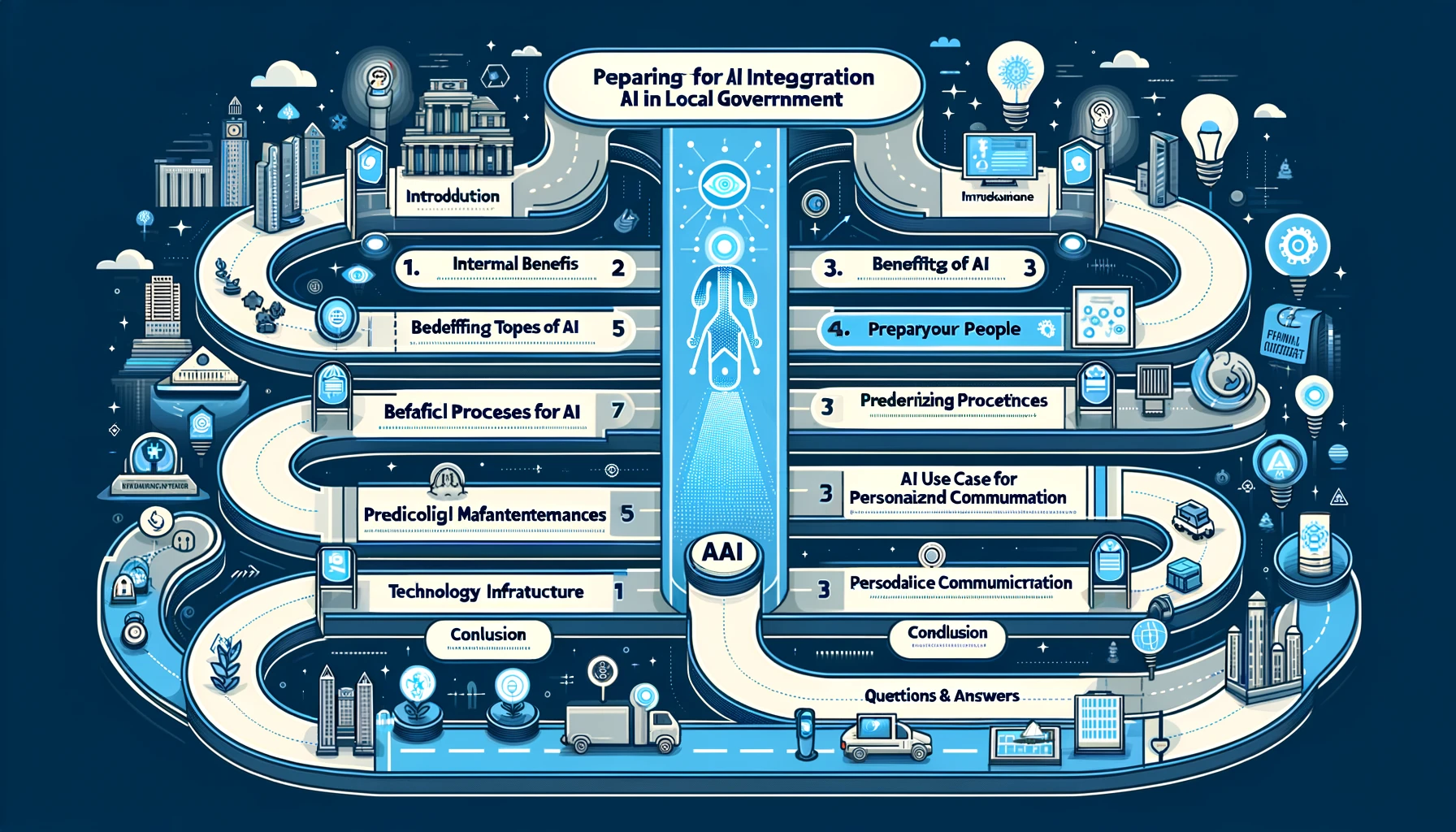 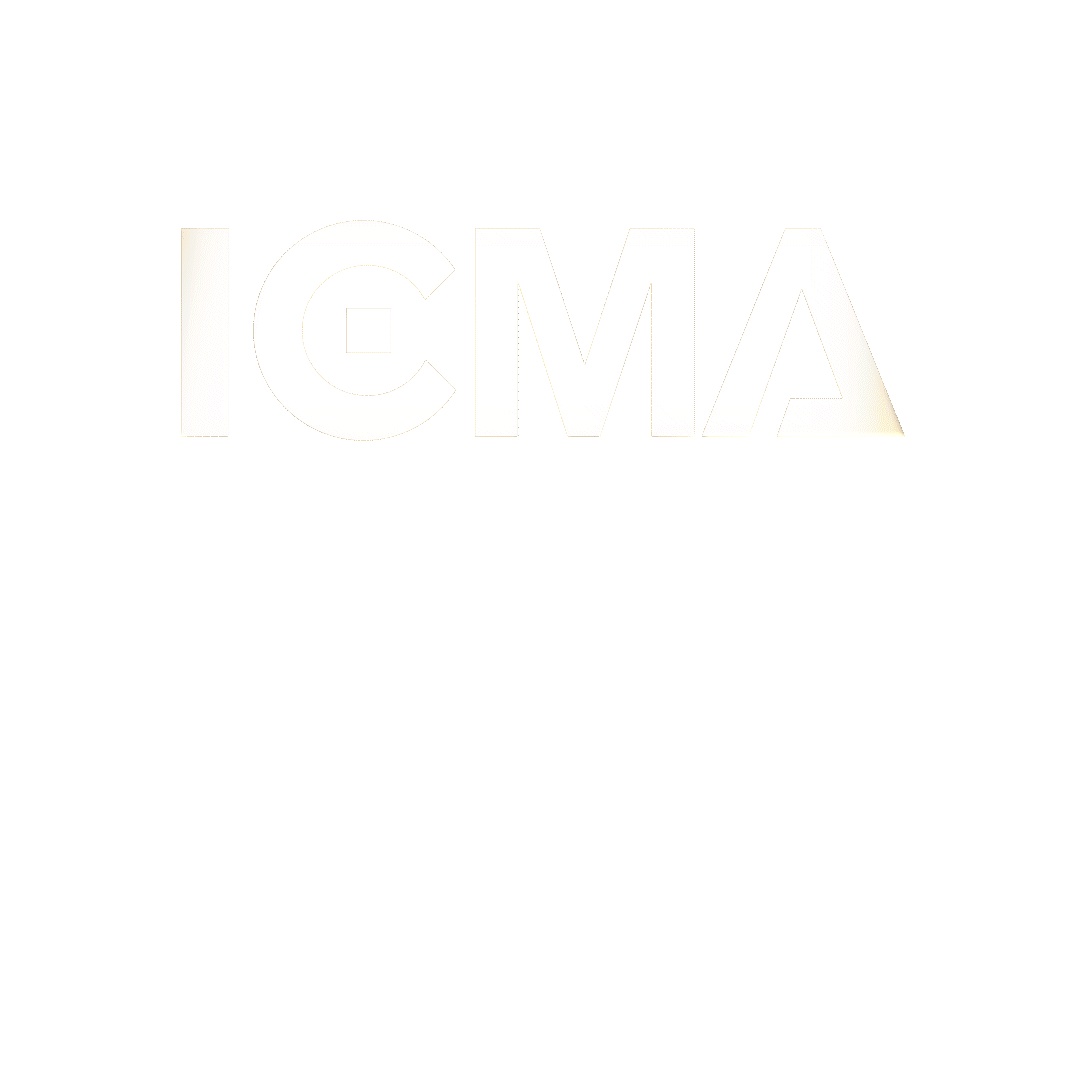 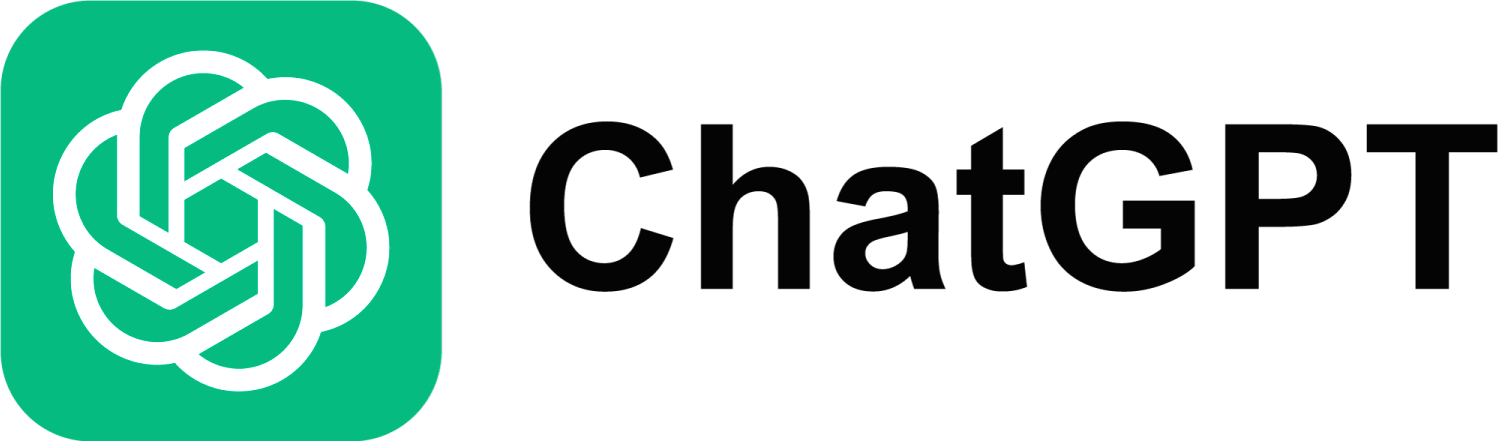 ChatGPT
Embracing AI
In Local Government
INTRODUCTION
Adams County Colorado
Process Considerations
Technology Considerations
Value of AI Internally
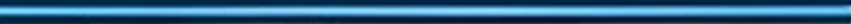 USE CASE #1: AITSM
Value of AI for Constituents
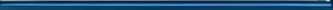 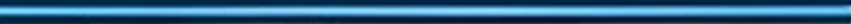 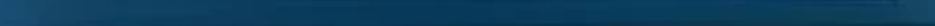 USE CASE #2: AIops
Prepare Your Organization for AI
USE CASE #3: AIPMO
People Considerations
Questions?
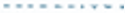 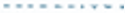 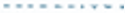 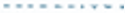 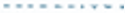 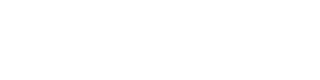 Human Intelligence vs. Artificial Intelligence: The Connection
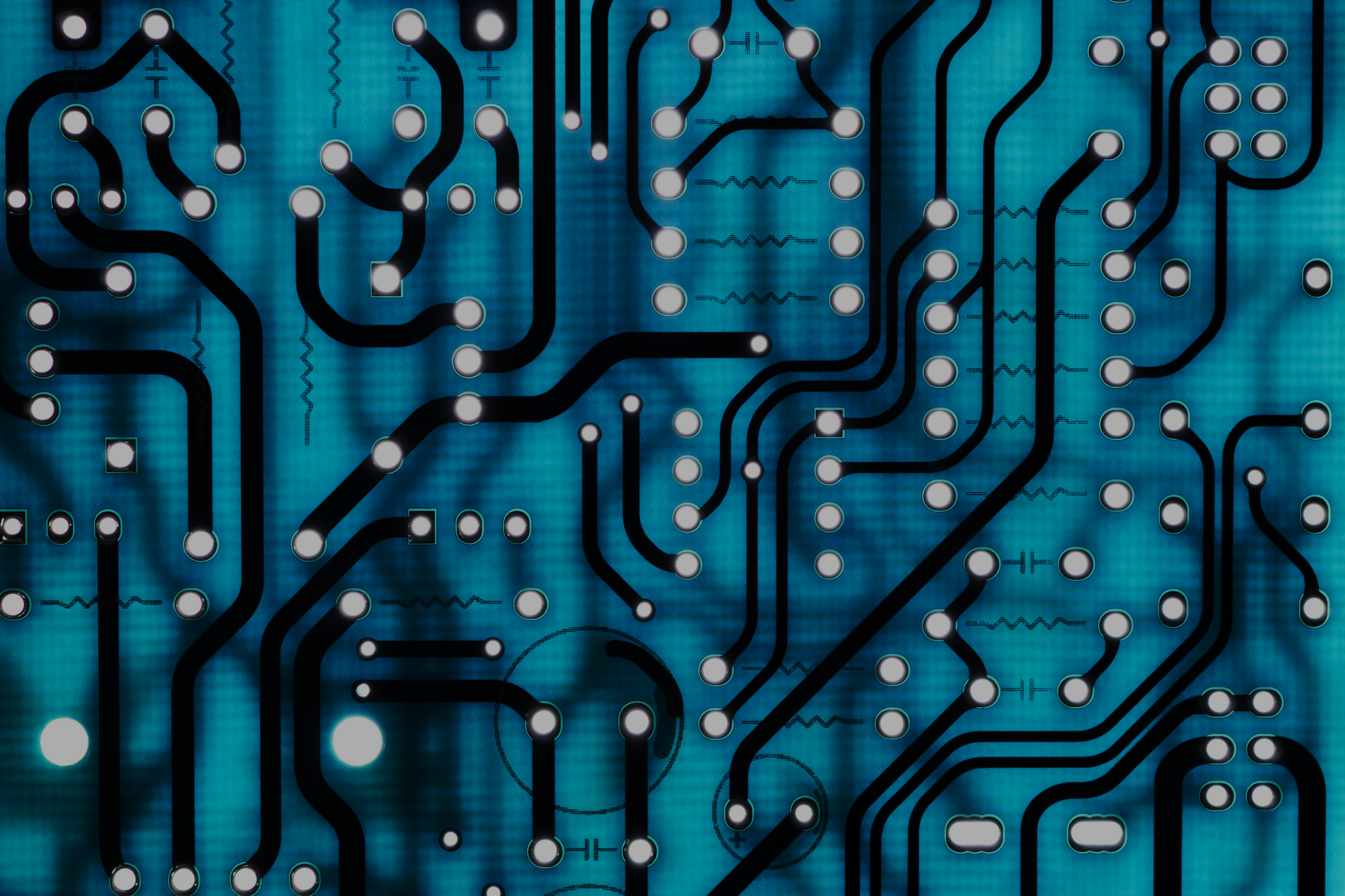 Speaker Name, Title, Credits
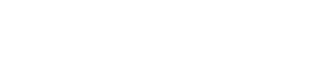 QUESTIONS?
[DIGITAL] SERVICES GROUP